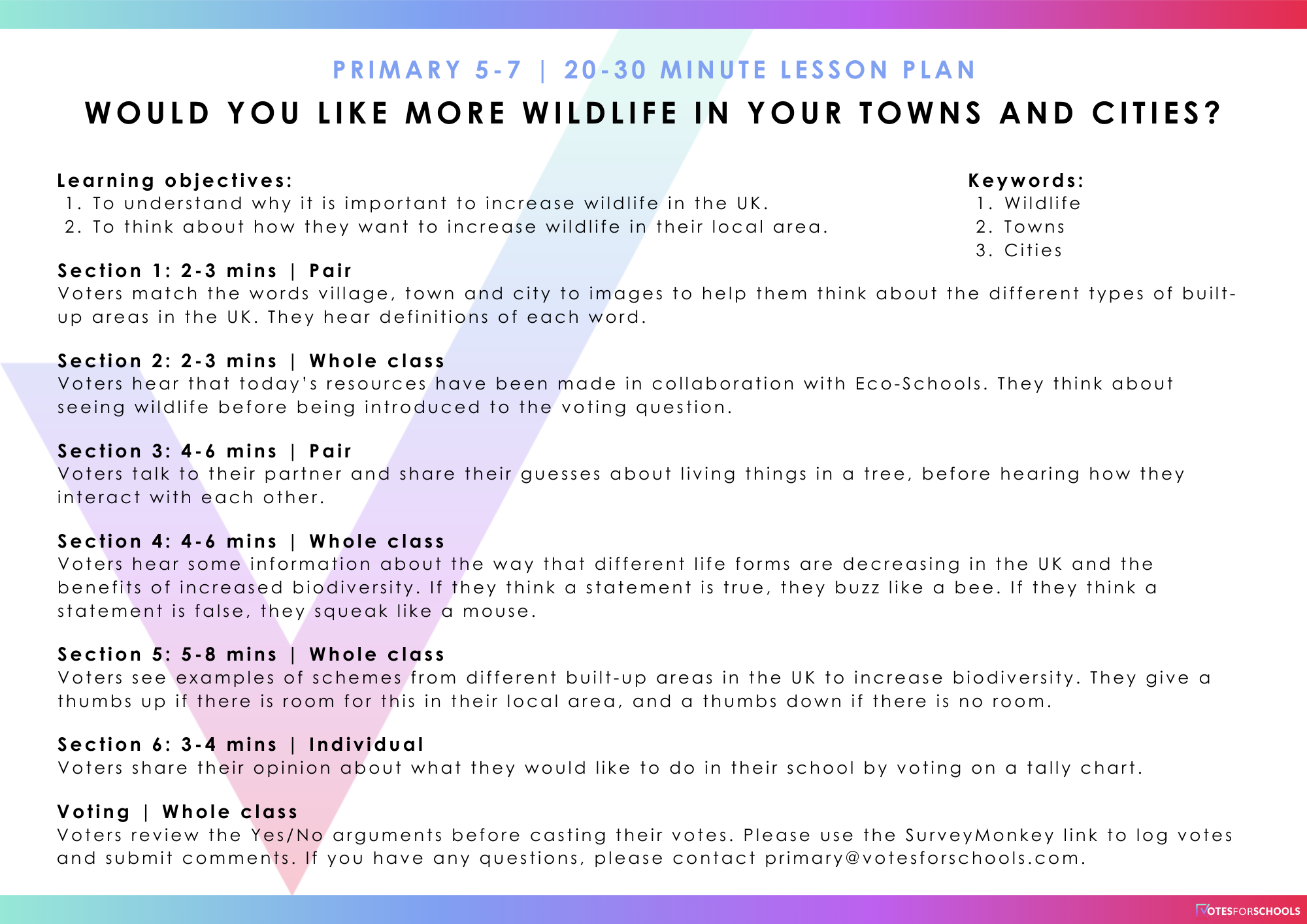 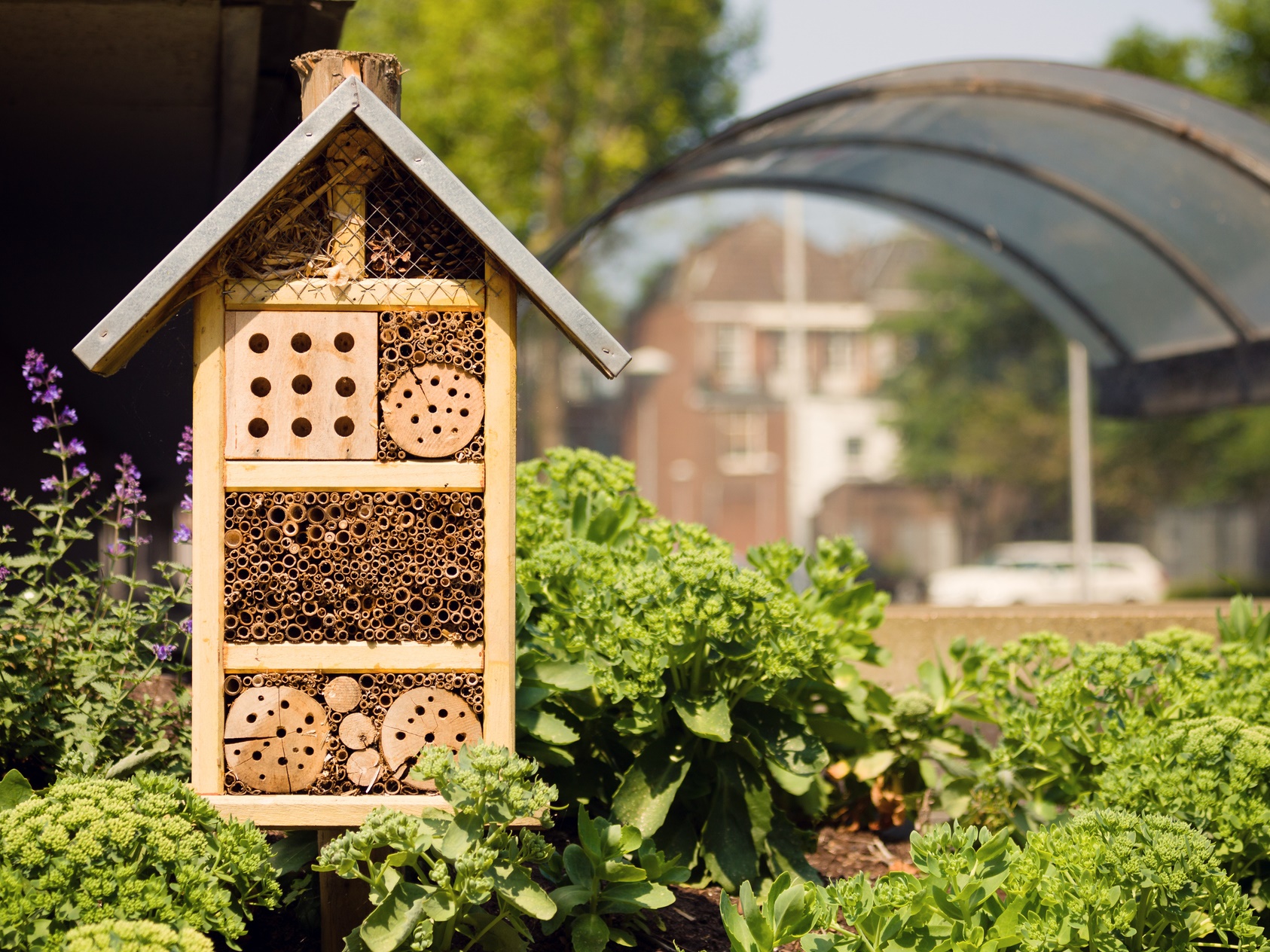 Today’s VoteTopic:
Would you like more wildlife in your towns and cities?
UNCRC Article 24:
Health, water, food, environment
UN SDG 15:
Life on 
land
VfS Key Theme 3:
Environment & climate change
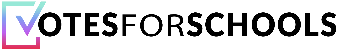 [Speaker Notes: Images
iStock]
What’s the difference?
1
Pair activity (2-3 mins)
Talk to your partner and see if you can match these words to their pictures.
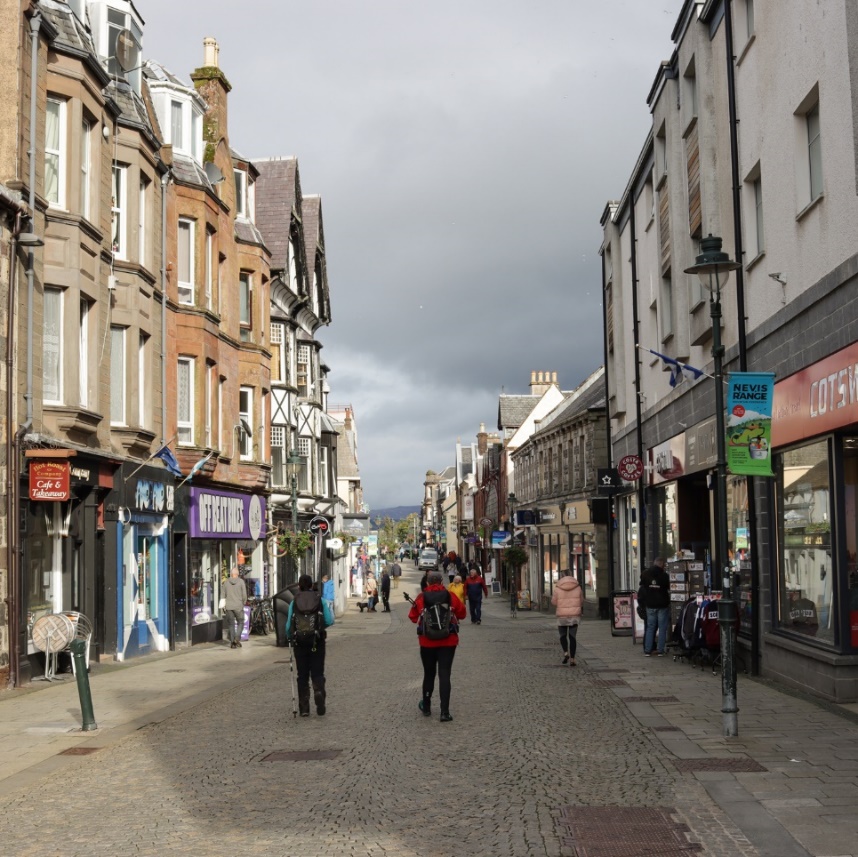 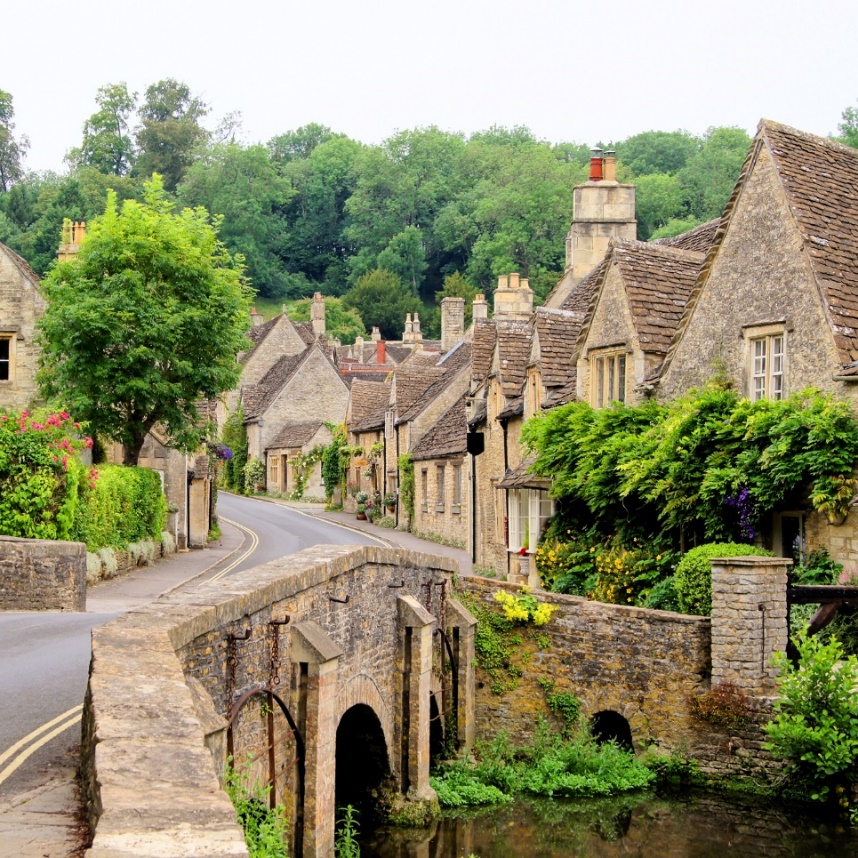 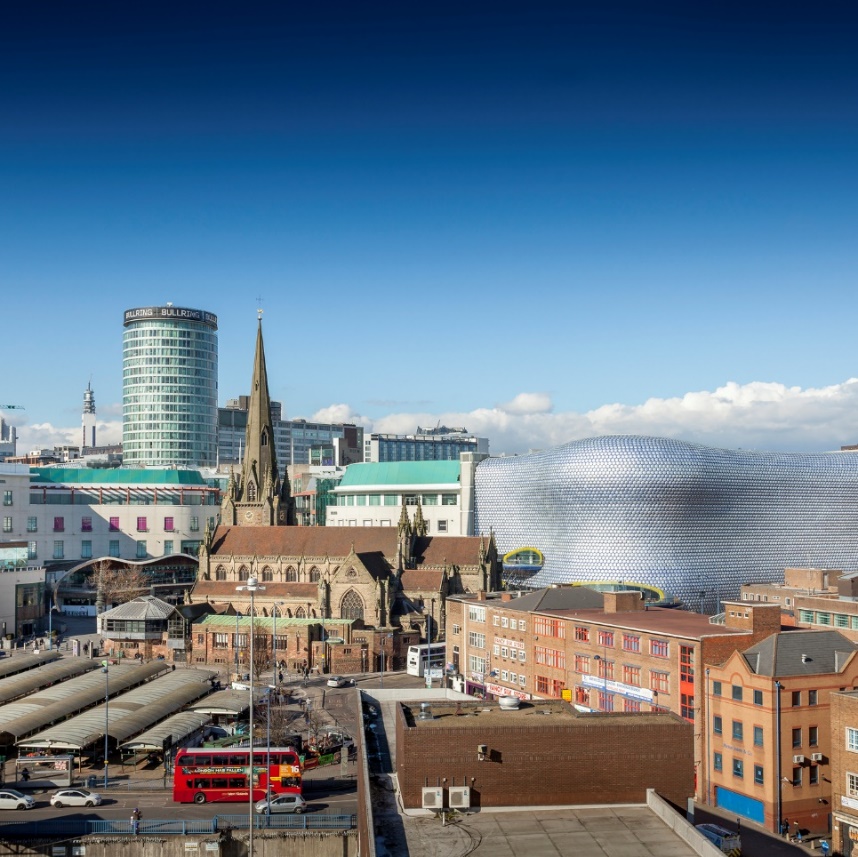 Village
City
Town
[Speaker Notes: Images
iStock
Microsoft Office 365]
What’s the difference?
1
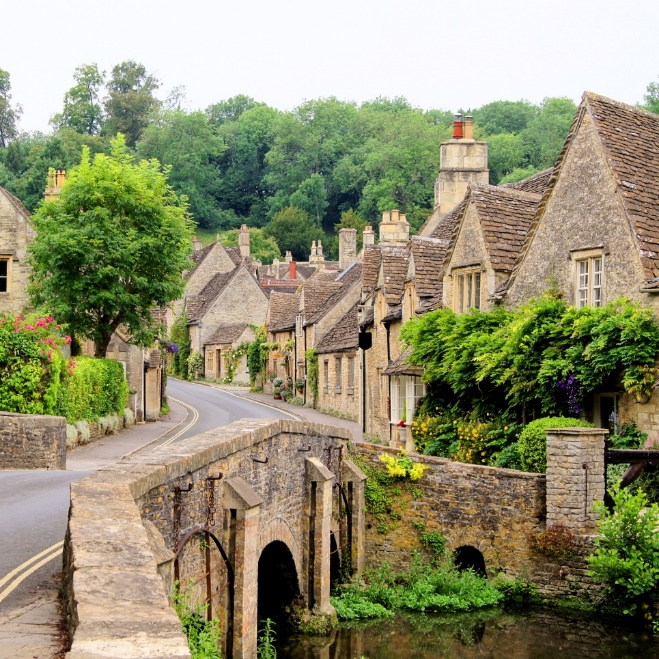 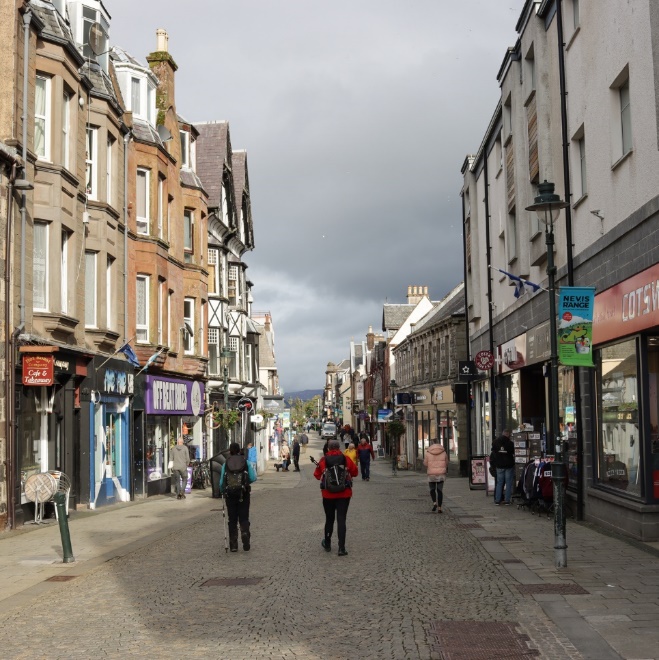 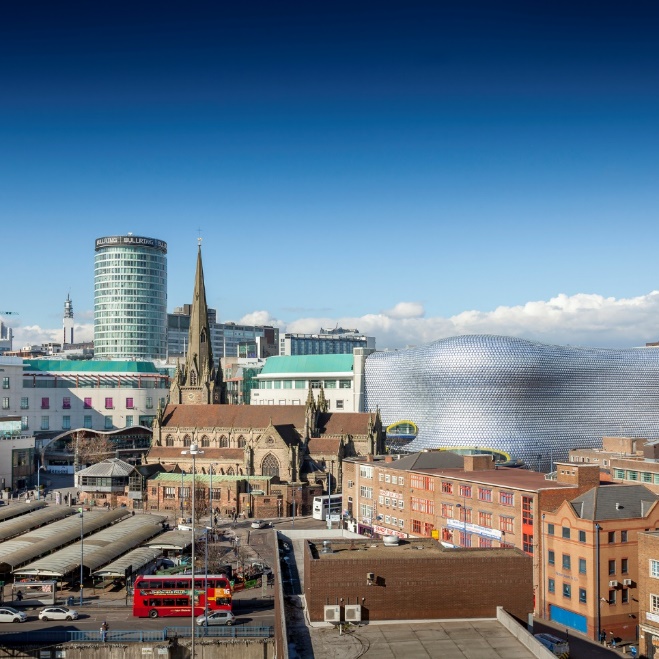 Village
City
Town
A large place with  many houses, larger shops, many workplaces and a cathedral. Hundreds of thousands of people might live there.
A small number of houses and other places (like small shops or a local school), often in the countryside. Hundreds of people might live there.
A medium-sized place with lots of houses, shops, some workplaces, cinemas and restaurants. Thousands of people might live there.
[Speaker Notes: Images
iStock
Microsoft Office 365

References
https://dictionary.cambridge.org/dictionary/english/village
https://dictionary.cambridge.org/dictionary/english/town
https://dictionary.cambridge.org/dictionary/english/city
https://www.bbc.co.uk/teach/class-clips-video/geography-ks1--ks2-cities-towns-villages/zjn492p#:~:text=A%20town%20is%20a%20larger,And%20often%20a%20town%20hall]
Why are we talking about this?
2
VotesforSchools has teamed up with Eco-Schools to support their Healthy Summer Toolkit.
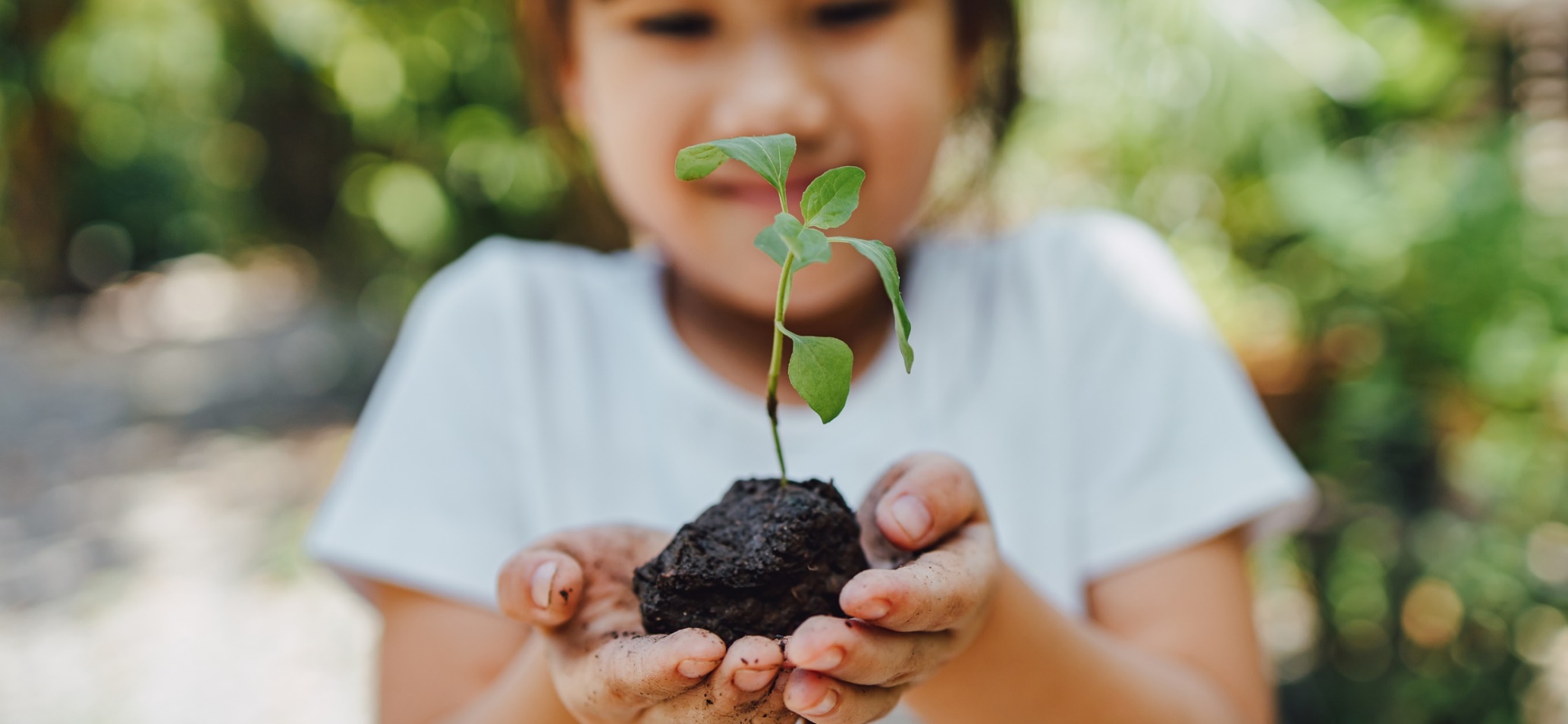 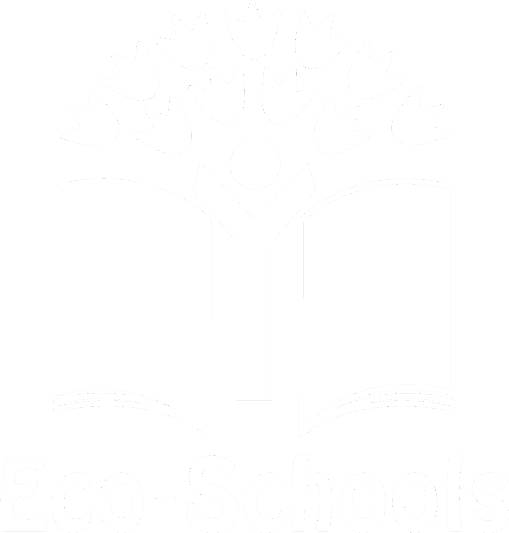 This lesson gives you the chance to be heard by people around the UK who are in charge of looking after our villages, towns and cities!
[Speaker Notes: Images
iStock
Courtesy of Eco-Schools

References
https://www.earthday.org/
https://climatekids.nasa.gov/kids-guide-to-climate-change/]
Why are we talking about this?
2
Many of us live in towns and cities. You might not be used to seeing lots of different wildlife in a town or city.
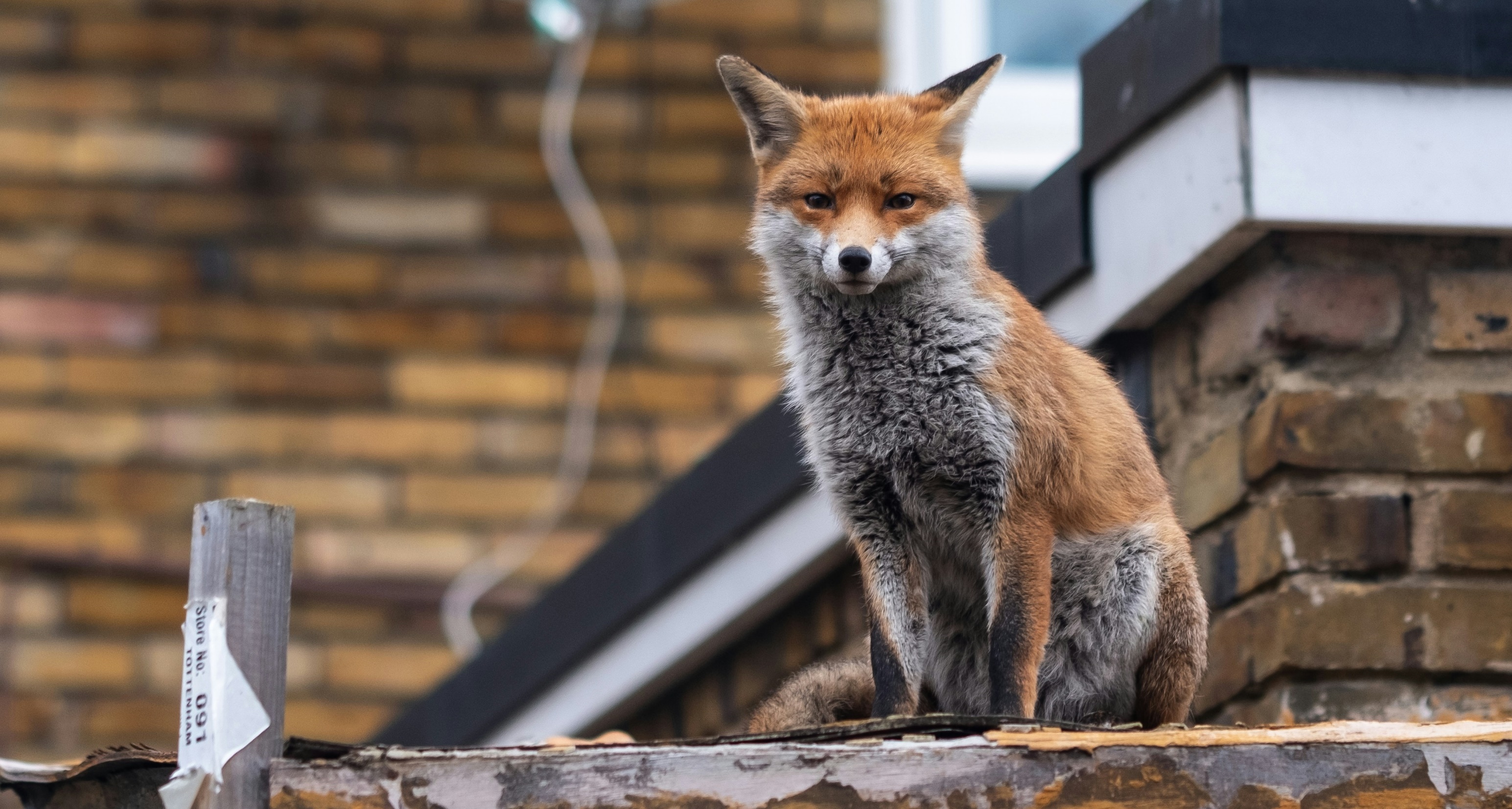 Individual reflection (1-2 mins)
How do you feel when you see wildlife, like animals, birds or insects?
[Speaker Notes: Images
Unsplash]
Why are we talking about this?
2
However, there are lots of different kinds of wildlife that live alongside humans in the hidden corners of towns and cities across the UK.
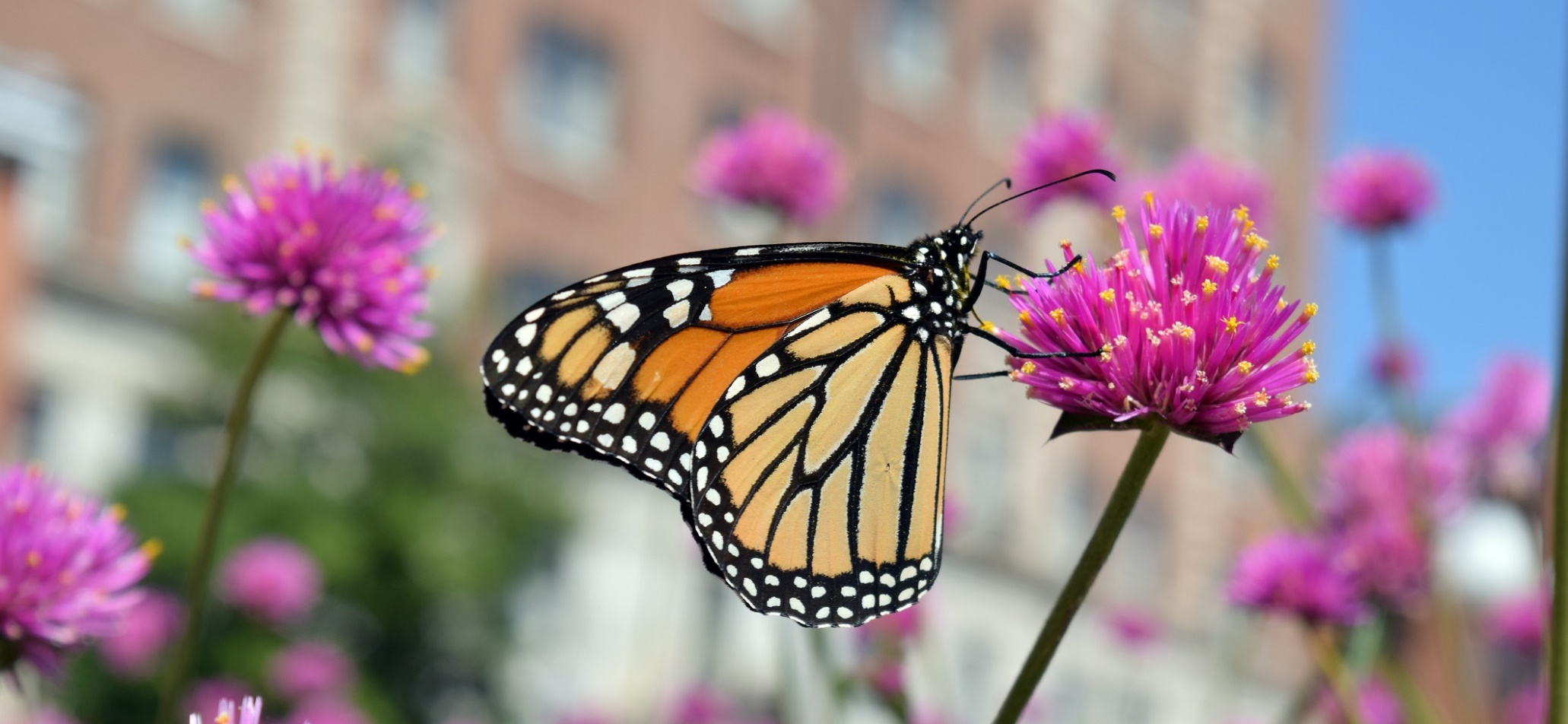 But is there enough? Would you like more wildlife in your towns and cities? Let’s decide today.
[Speaker Notes: Images
iStock

References
https://www.wildlifetrusts.org/where_to_see_urban_wildlife]
It’s wild out there…
3
Pair activity (3-5 mins)
All living things on our planet are connected. Now we’re going to think about a tree and the different living things that are in it. Talk to your partner to share your guesses about each living thing under the magnifying glass.
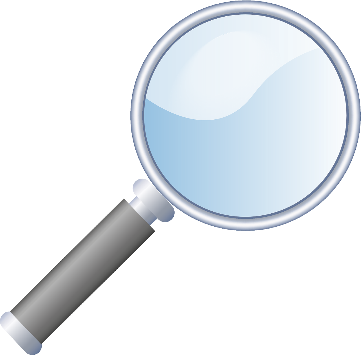 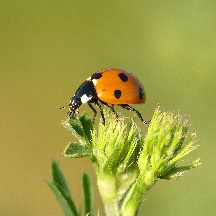 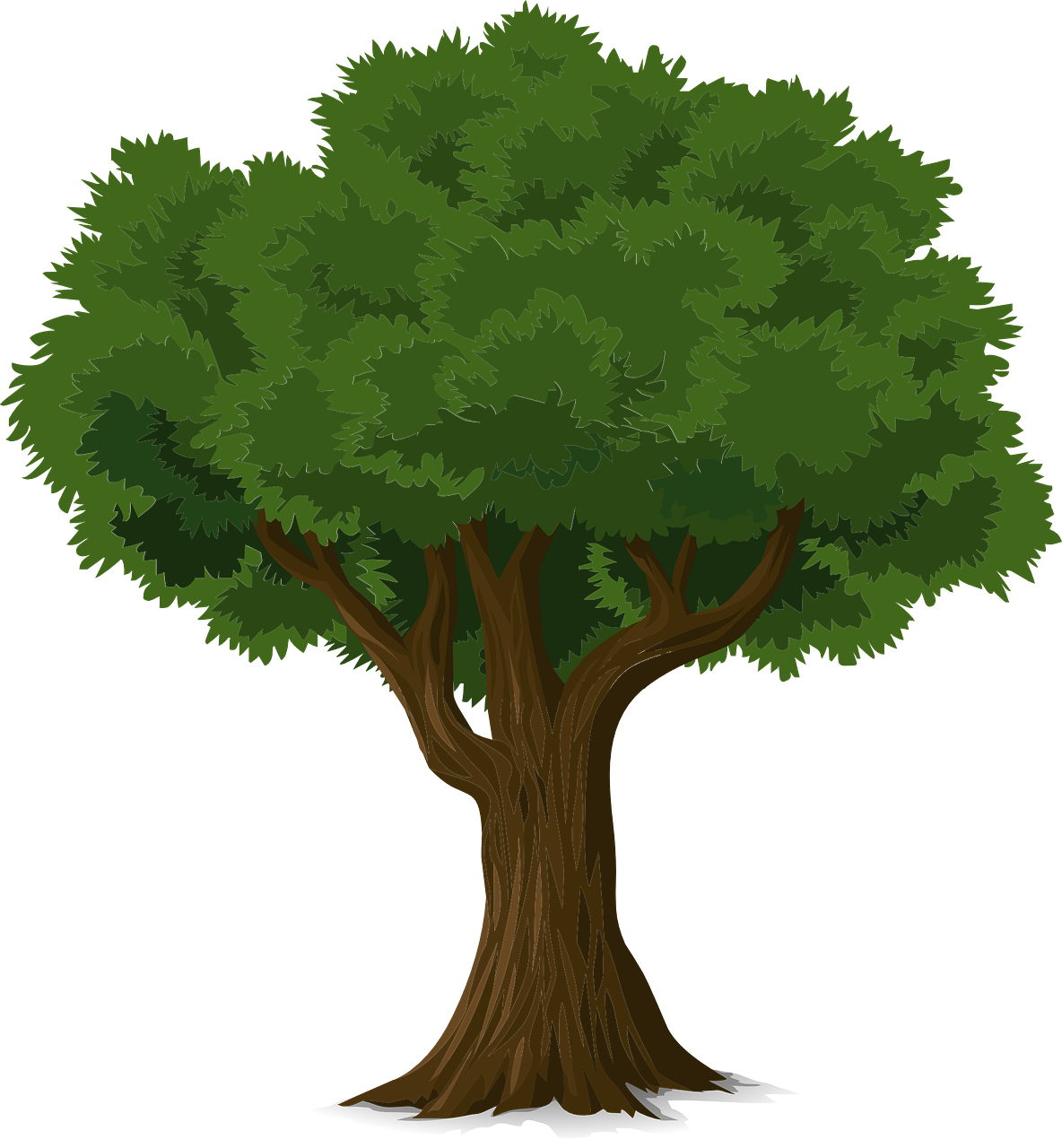 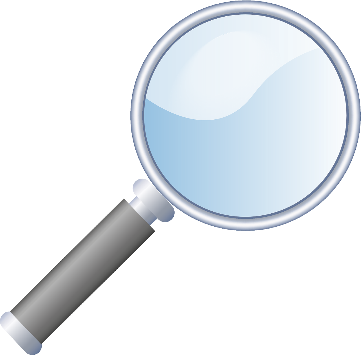 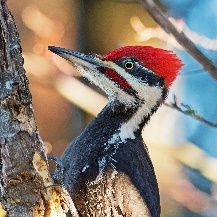 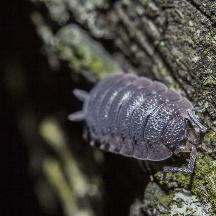 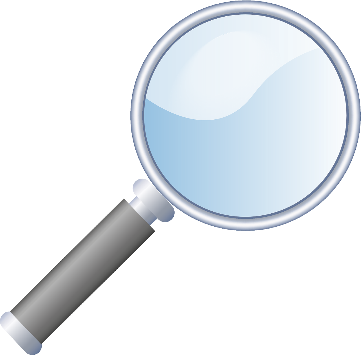 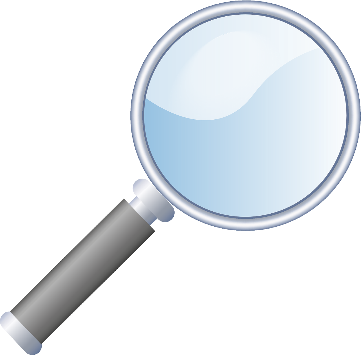 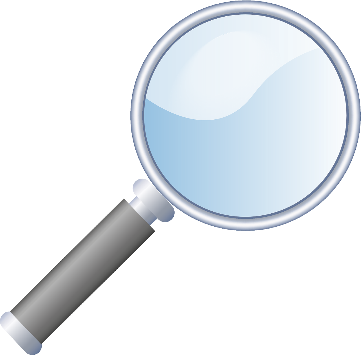 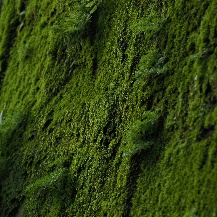 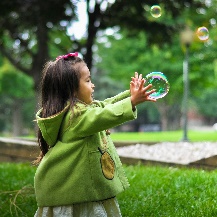 [Speaker Notes: Images
Unsplash
Pixabay]
It’s wild out there…
3
What is this creature?
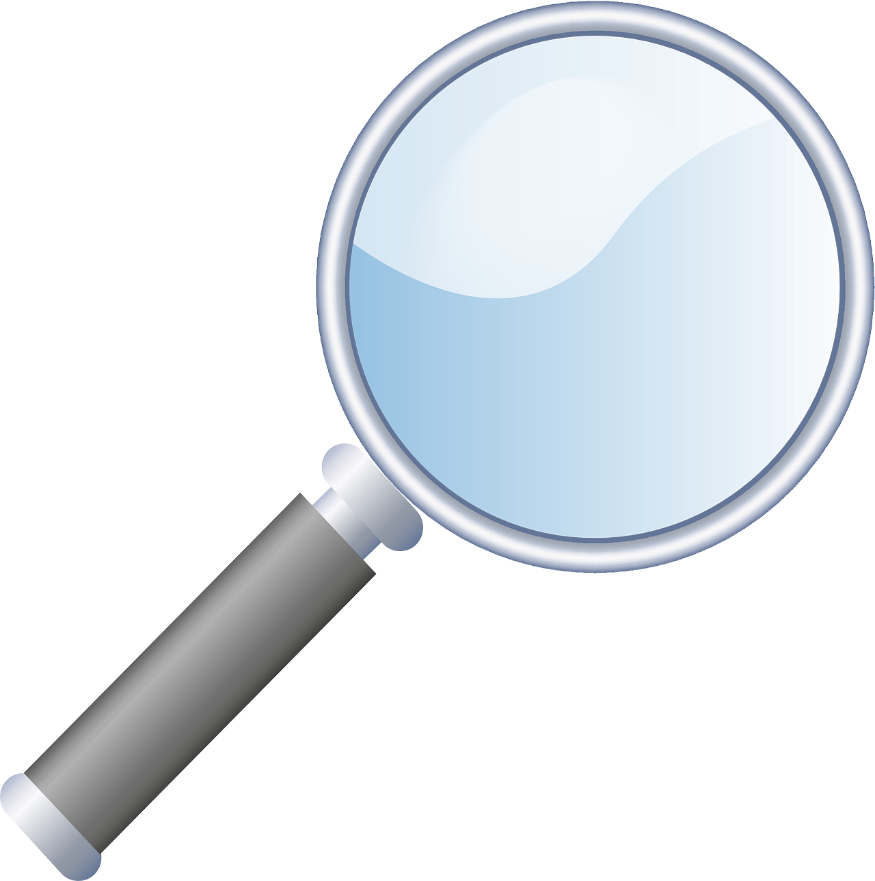 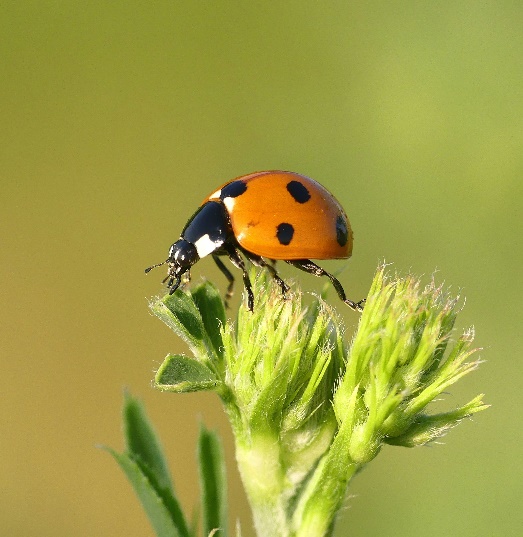 This is a ladybird. They eat small insects which feed on tree leaves. Ladybirds also lay eggs on the leaves.
[Speaker Notes: Images
Unsplash
Pixabay

References
https://www.coleoptera.org.uk/coccinellidae/lots-about]
It’s wild out there…
3
This is moss. It is like a sponge. It helps to soak up rainfall and it is a home for tiny insects.
What could this green stuff be?
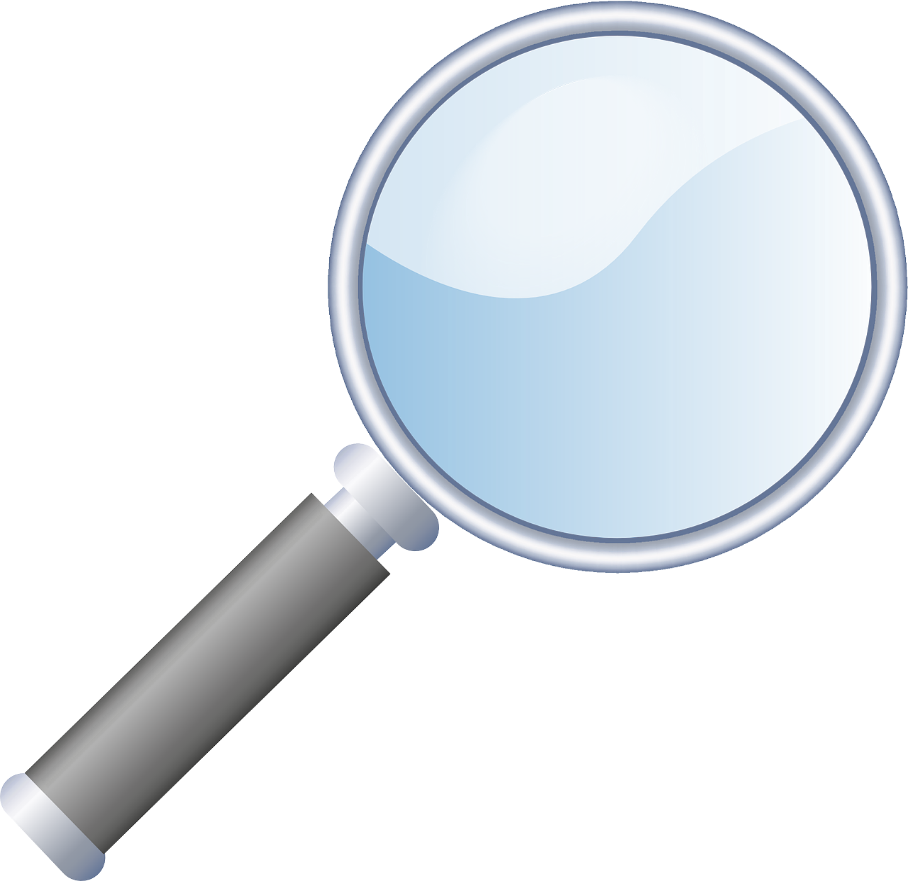 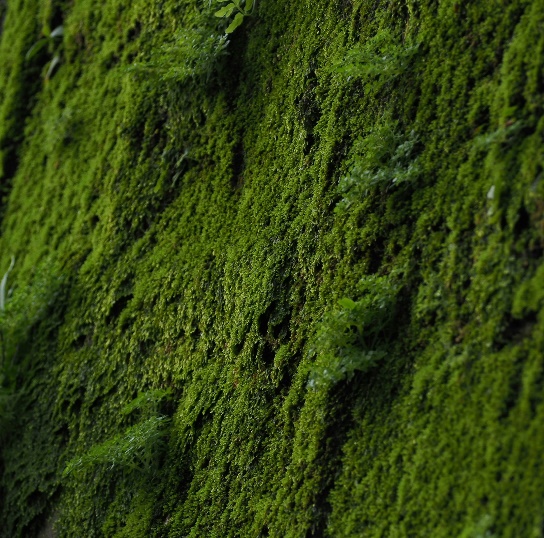 [Speaker Notes: Images
Unsplash
Pixabay

References
https://www.kew.org/read-and-watch/moss]
It’s wild out there…
3
Have you ever seen 
(or heard) a bird like this?
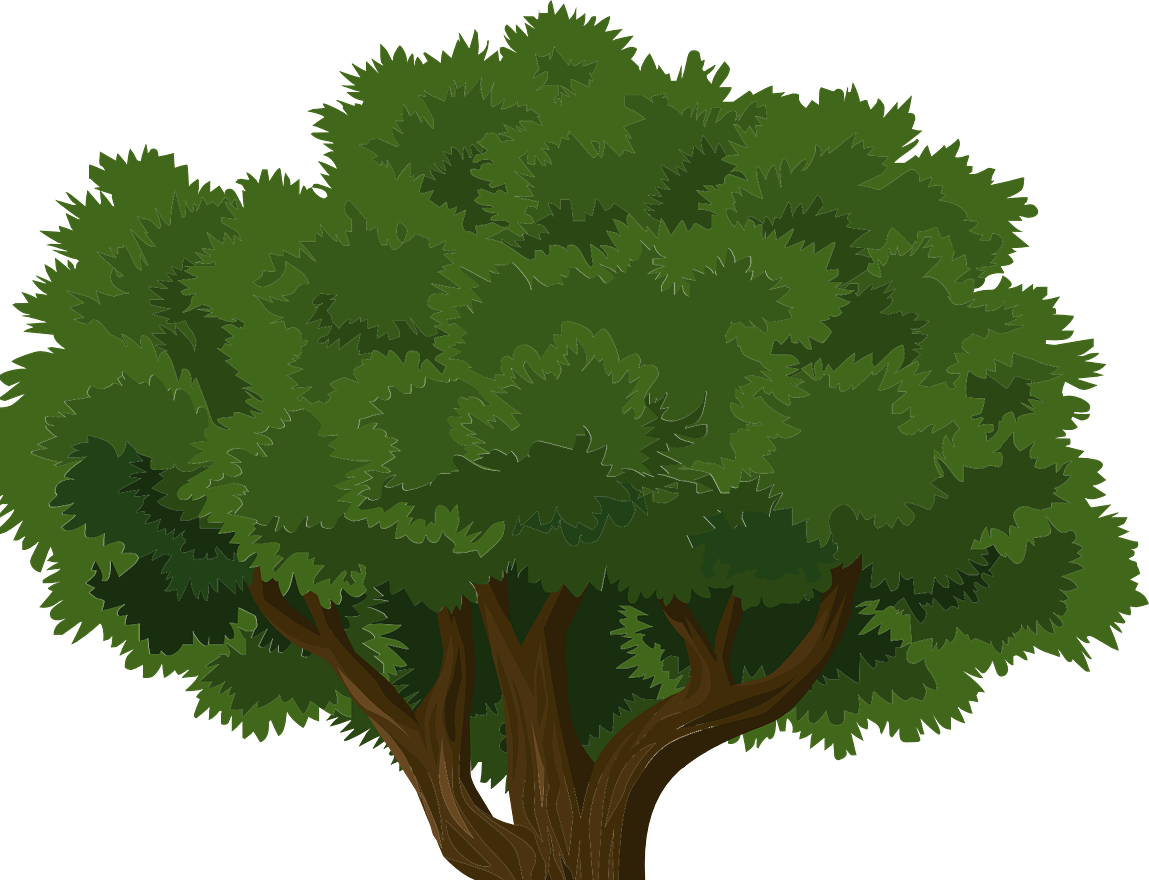 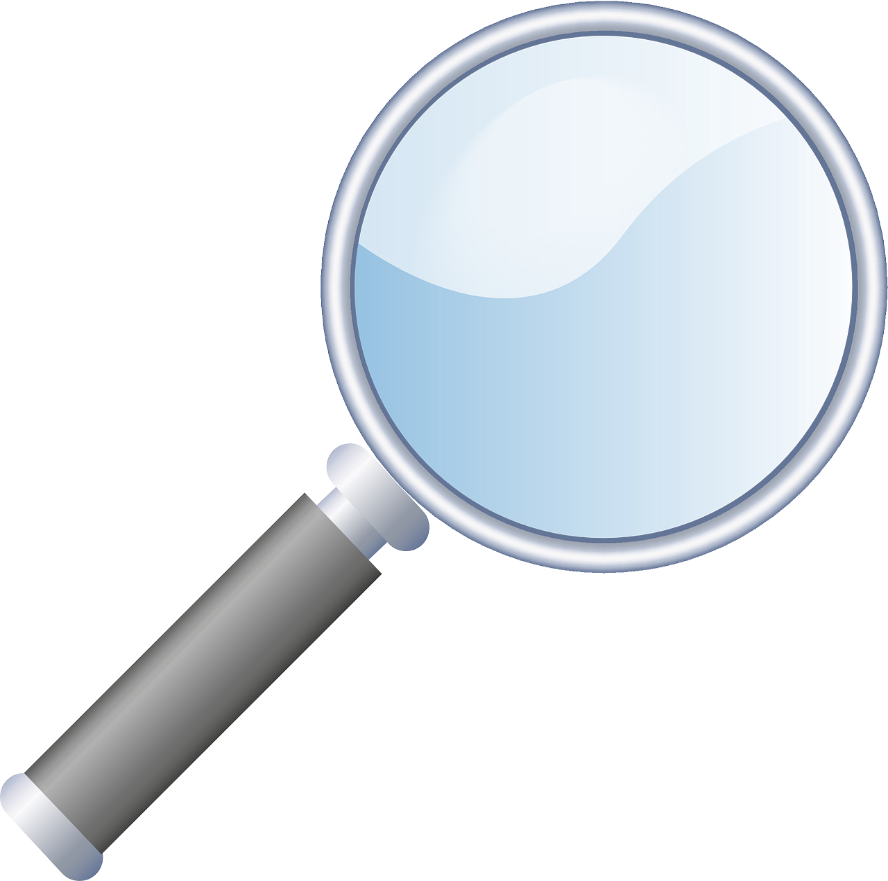 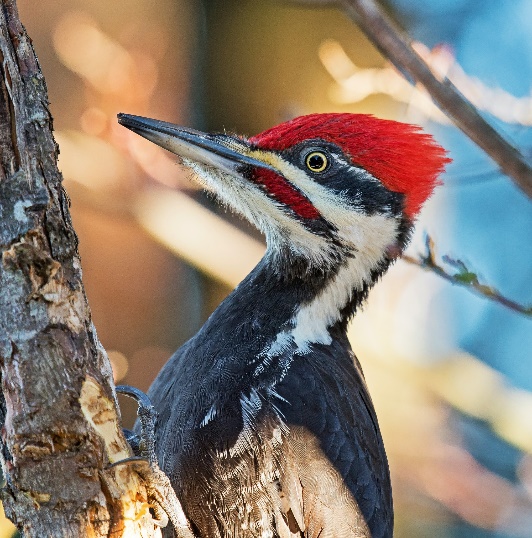 This is a woodpecker. They eat insects including ladybirds and woodlice. 
You might have heard one tapping on wood before!
[Speaker Notes: Images
Unsplash
Pixabay

References
https://www.wildlifetrusts.org/where-see-wildlife/where-see-spring-wildlife/woodpeckers]
It’s wild out there…
3
This is a woodlouse. It eats dead leaves. 
This helps to create fresh soil which helps the tree grow.
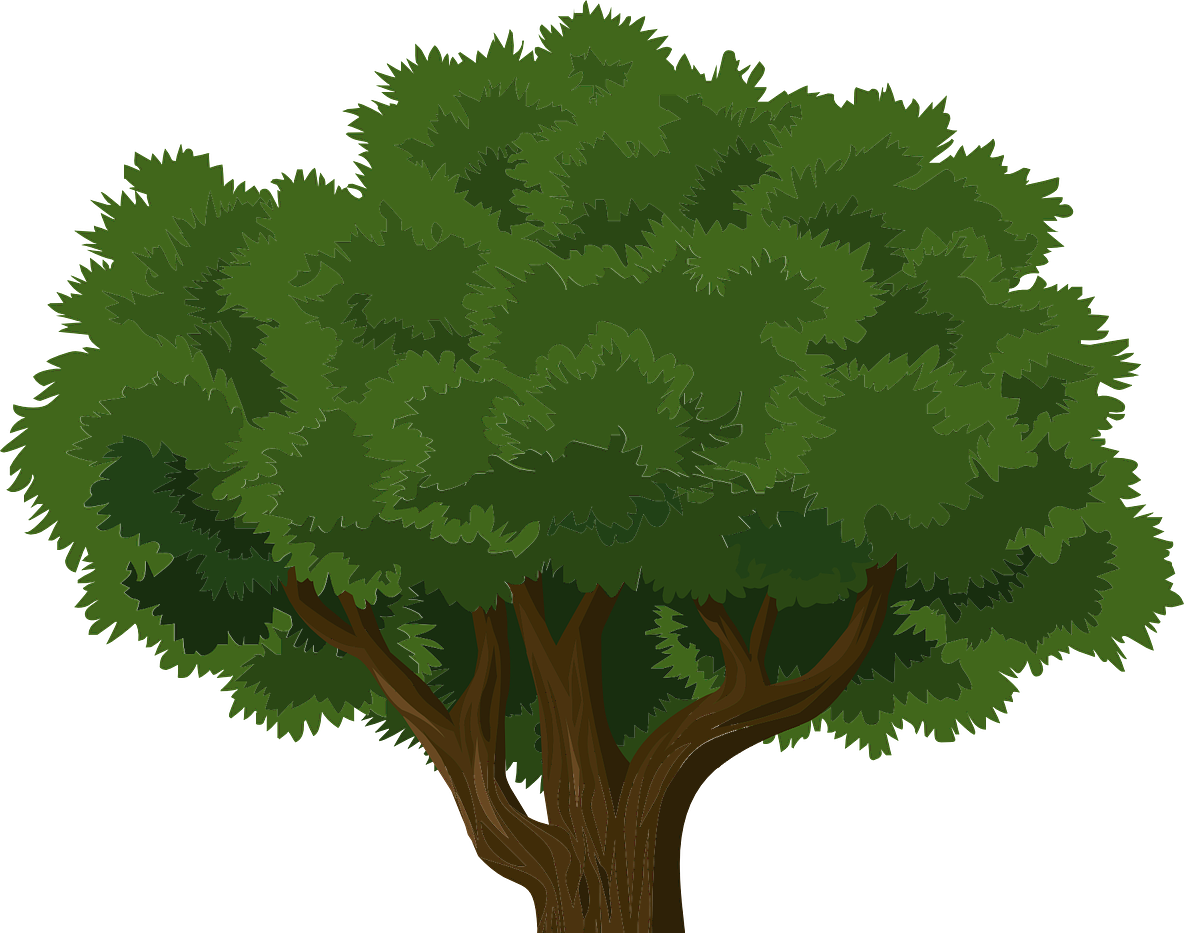 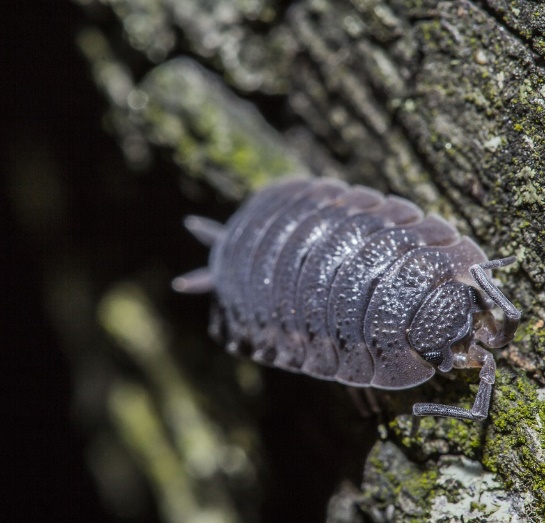 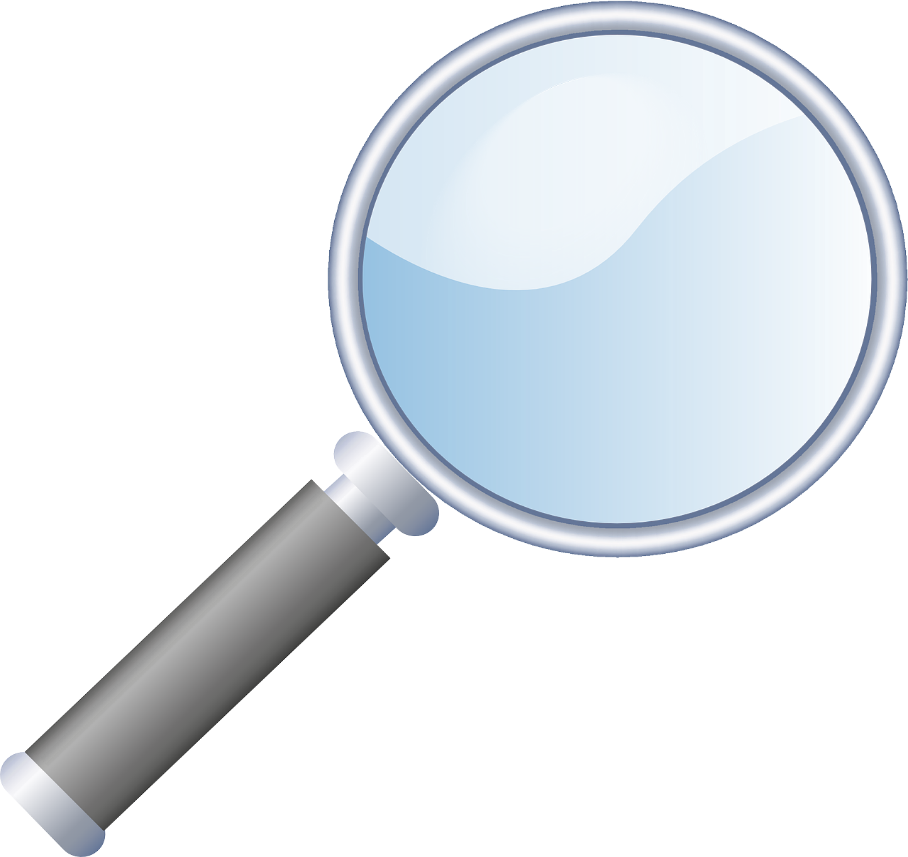 What is the name of this insect?
[Speaker Notes: Images
Unsplash
Pixabay

References
https://www.discoverwildlife.com/animal-facts/insects-invertebrates/facts-about-common-rough-woodlouse]
It’s wild out there…
3
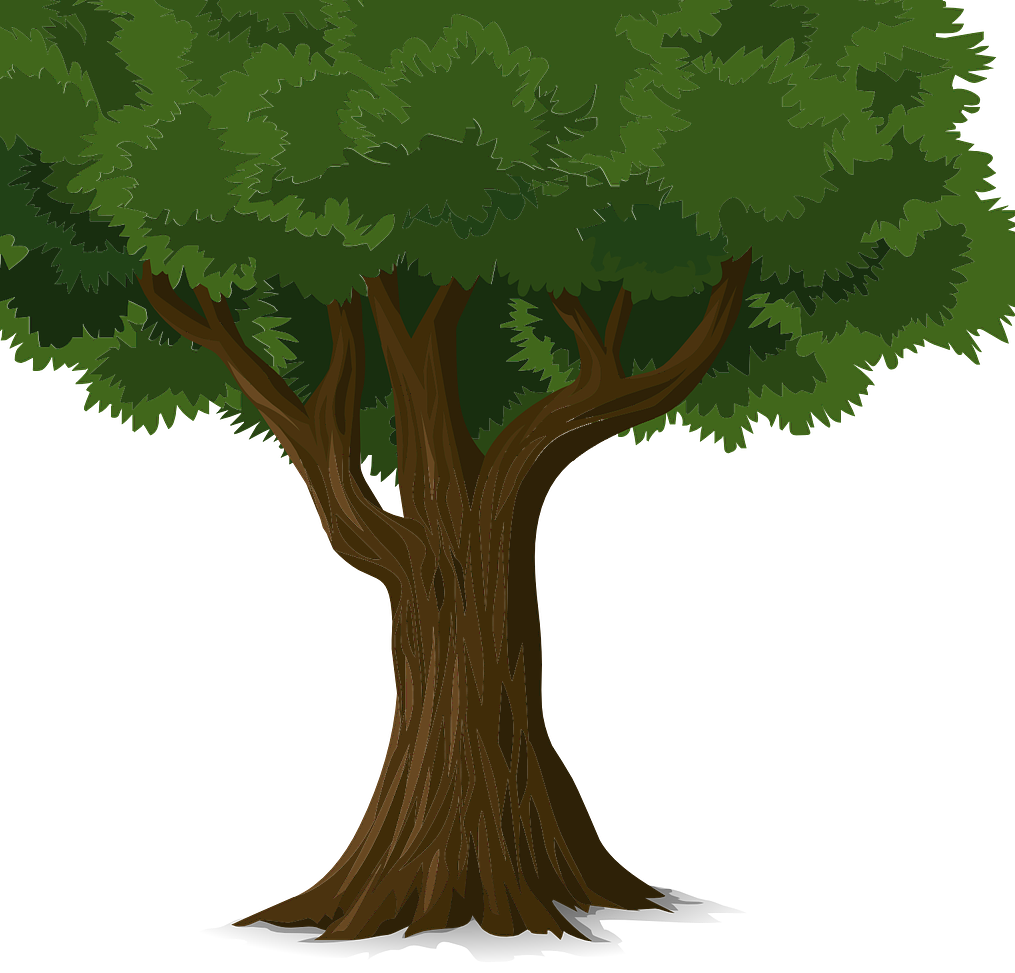 This is a human. Humans use trees for shelter and shade. They also use the wood to make timber, paper and cardboard.
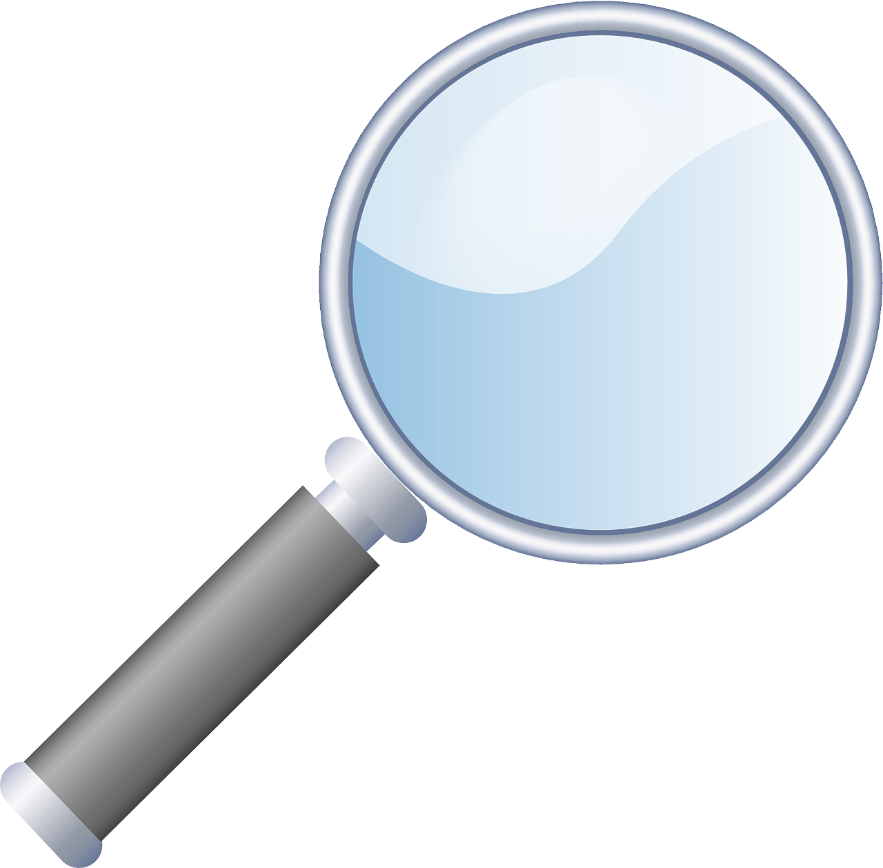 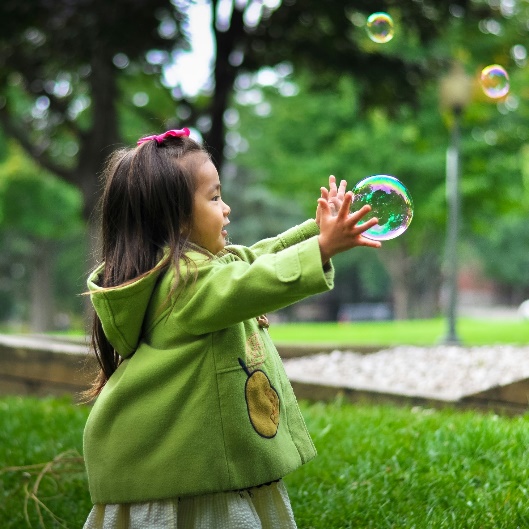 What can we see here?
[Speaker Notes: Images
Unsplash
Pixabay]
Bee informed
4
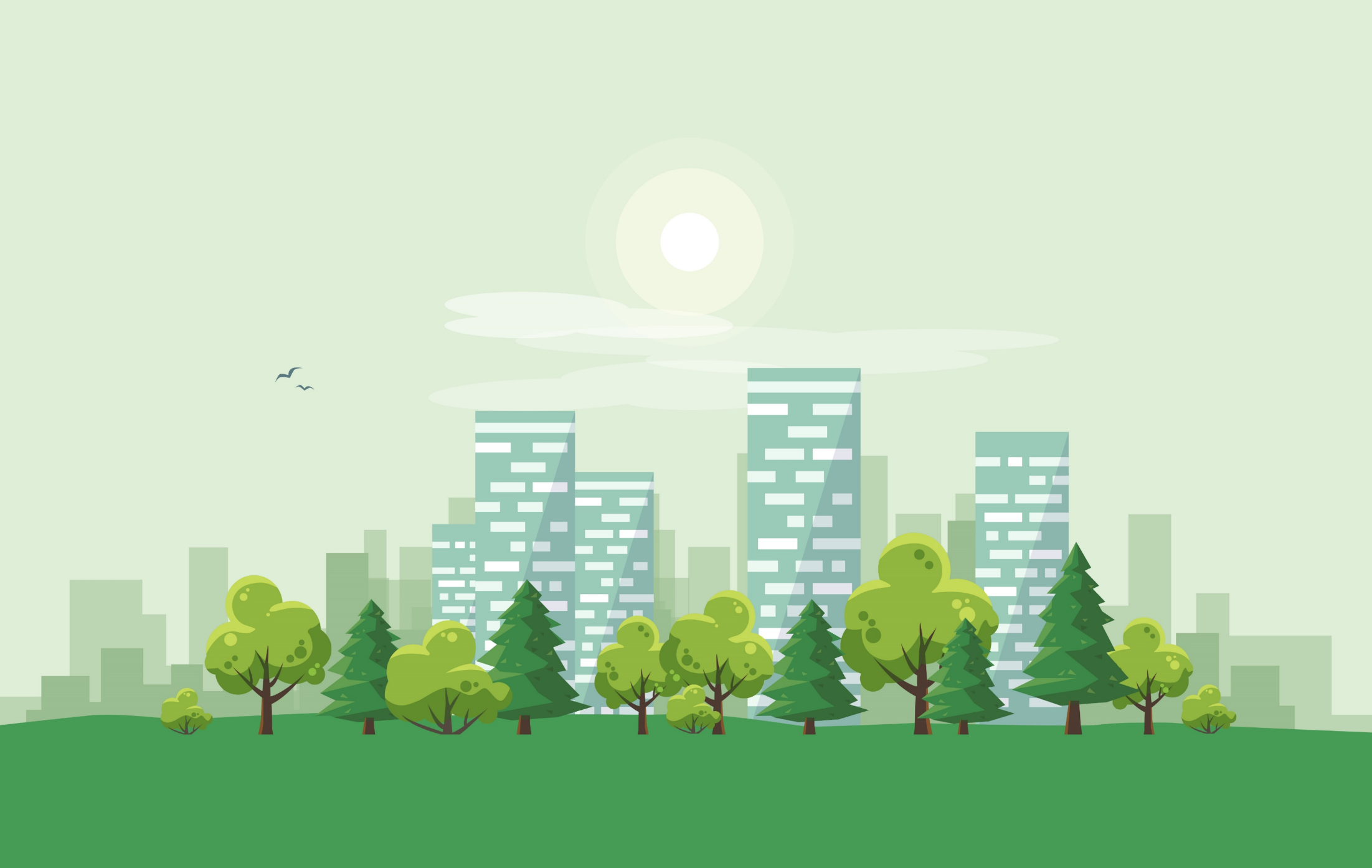 Whole class activity (4-6 mins)
Now you will hear some information about wildlife in the UK. 
If you think the information is true, buzz like a bee. If you think the information is false, squeak like a mouse.
Buzz!
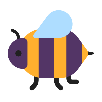 Squeak!
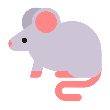 [Speaker Notes: Images
iStock
Microsoft Fluent Emoji]
Bee informed
4
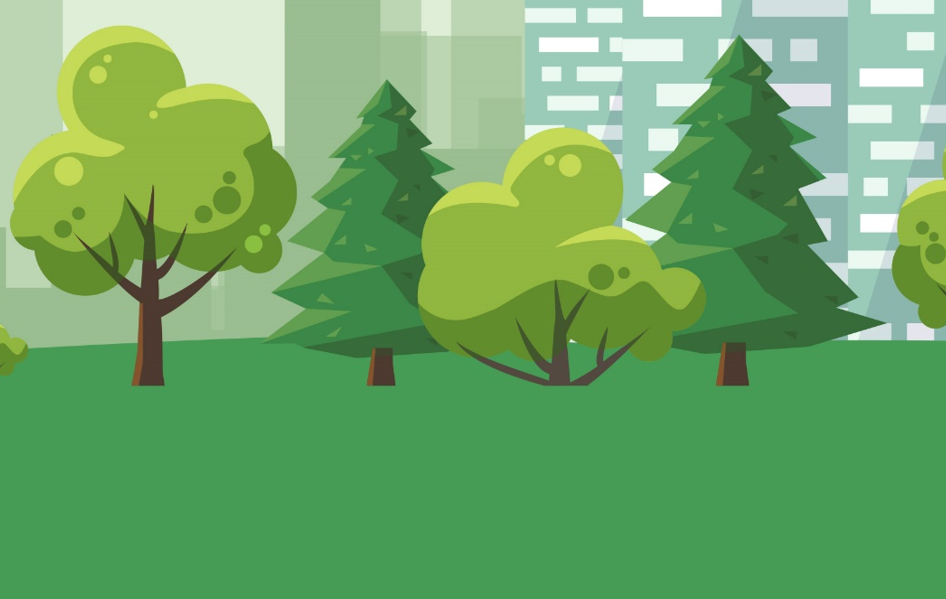 Buzz for true, squeak for false!
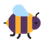 Buzz!
Squeak!
This is true! 
This includes animals, plants and insects.
The UK has more than 70,000 known types of wildlife.
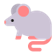 [Speaker Notes: Images
iStock
Microsoft Fluent Emoji

References
https://royalsociety.org/news-resources/projects/biodiversity/biodiversity-in-the-uk/]
Bee informed
4
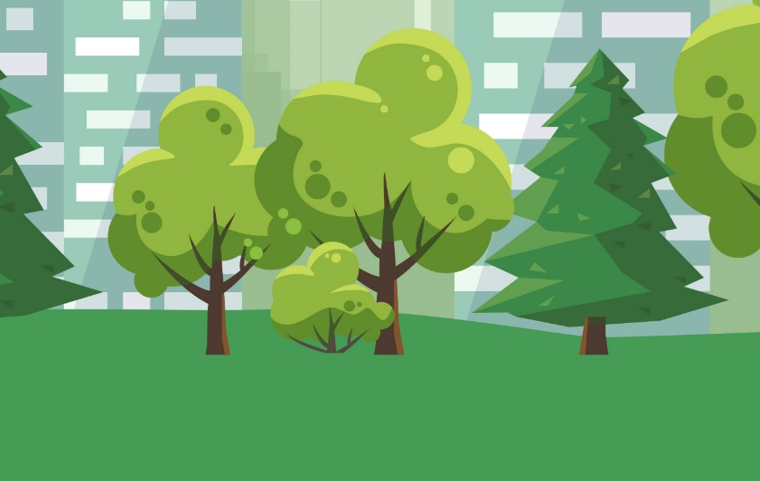 Buzz for true, squeak for false!
Buzz!
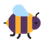 Squeak!
There are fewer different types of plants than there used to be in the UK.
This is true! 
This means animals and insects have fewer types of food to eat.
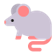 [Speaker Notes: Images
iStock
Microsoft Fluent Emoji

References
https://www.london.gov.uk/programmes-strategies/environment-and-climate-change/parks-green-spaces-and-biodiversity/biodiversity]
Bee informed
4
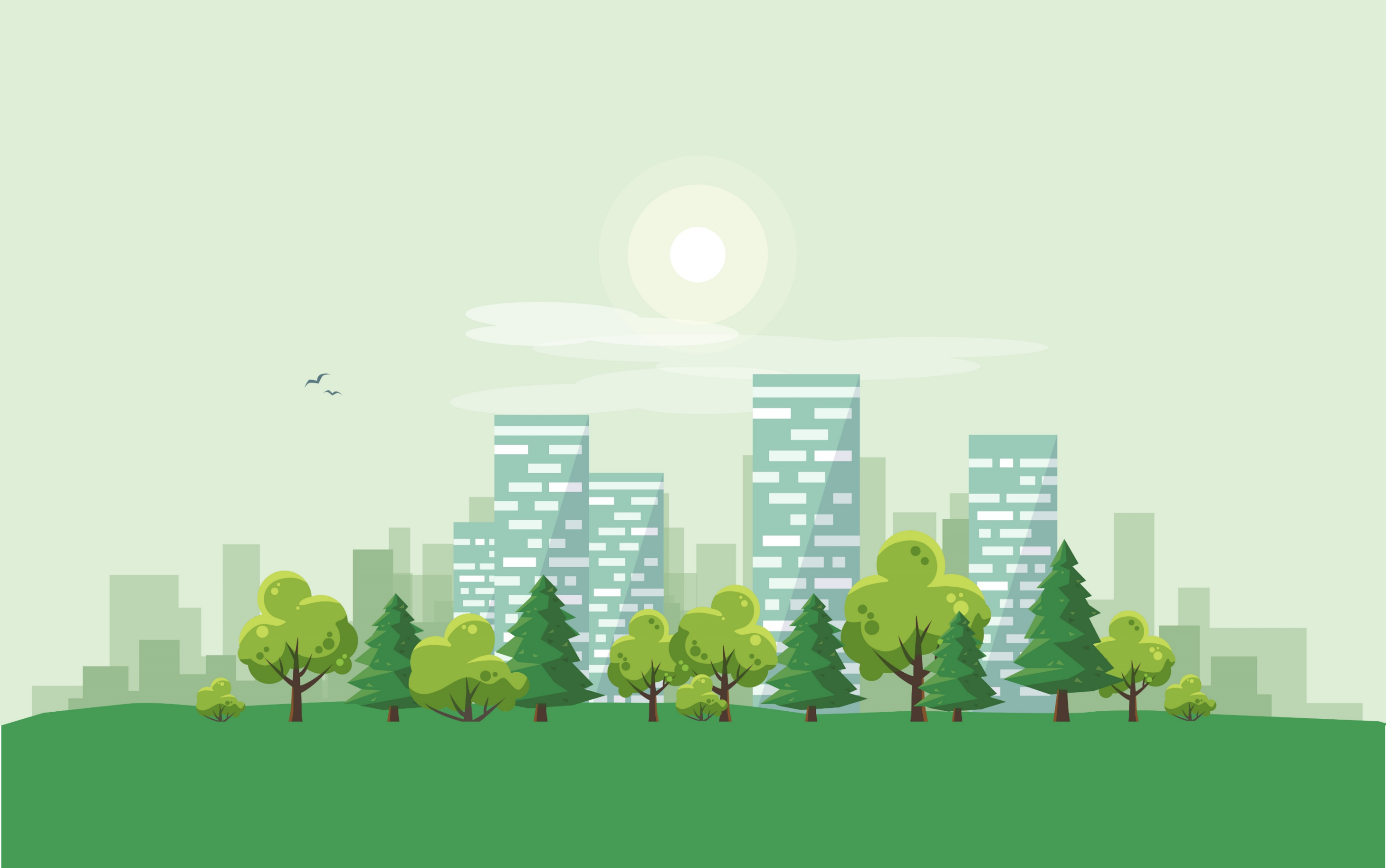 Buzz for true, squeak for false!
Buzz!
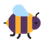 Squeak!
This is false! 
These insects do lots of important jobs helping plants to grow.
There are fewer bees, flies and moths than there used to be.
There are more bees, flies and moths than there used to be.
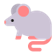 [Speaker Notes: Images
iStock
Microsoft Fluent Emoji

References
https://stateofnature.org.uk/wp-content/uploads/2023/09/TP25999-State-of-Nature-main-report_2023_FULL-DOC-v12.pdf]
Bee informed
4
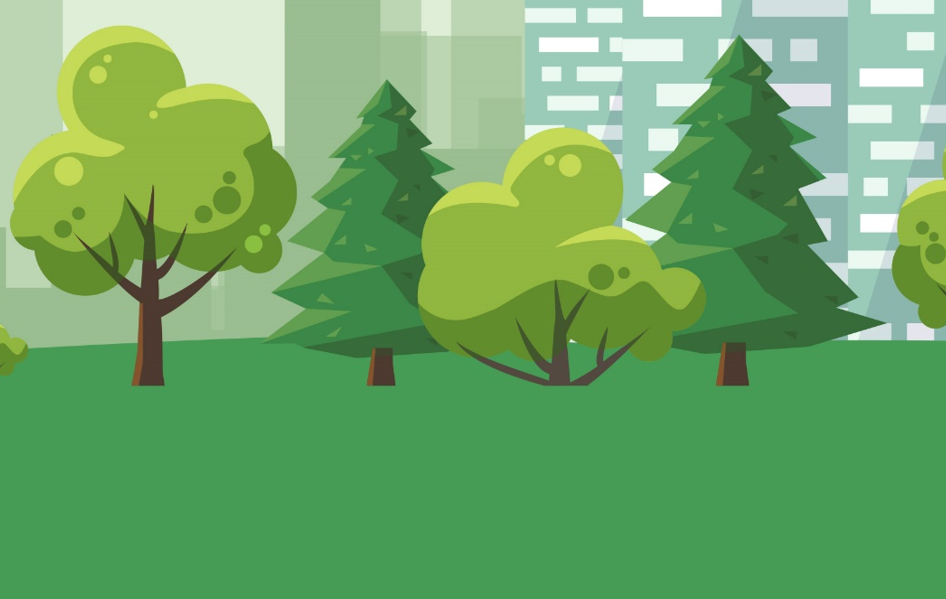 Buzz for true, squeak for false!
Buzz!
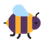 Squeak!
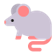 This is false! 
Research shows that plants can help people feel better in their mind and their body.
Lots of plants in a town or city can make people feel more worried.
Lots of plants in a town or city can make people feel less worried.
[Speaker Notes: Images
iStock
Microsoft Fluent Emoji

References
https://www.tomorrow.city/how-does-biodiversity-benefit-human-health/]
Bee informed
4
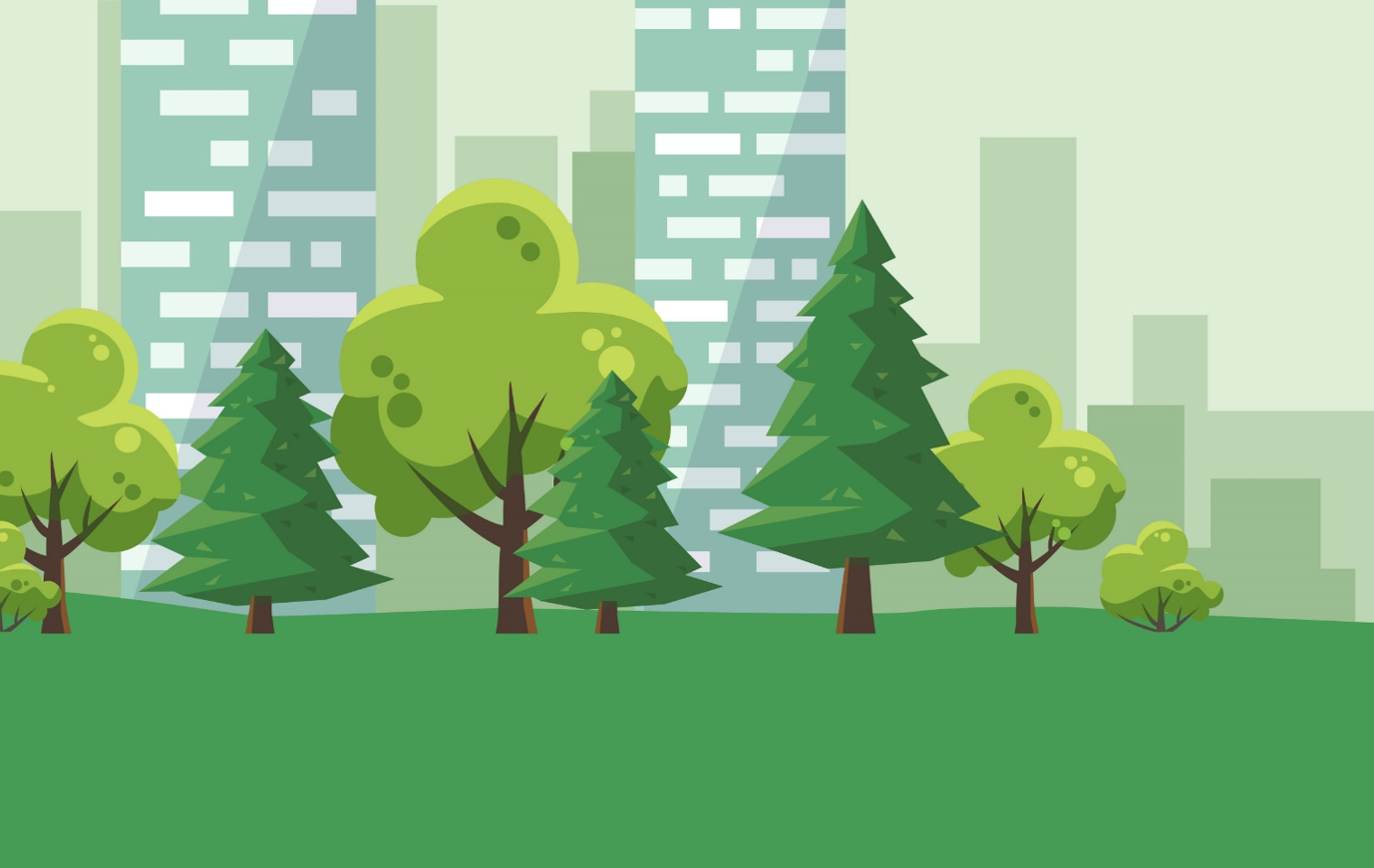 Buzz for true, squeak for false!
Buzz!
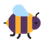 Squeak!
This is true! 
Research shows that the sounds of nature can help people to relax.
The sound of birdsong and leaves blowing in the wind can help people feel happier.
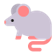 [Speaker Notes: Images
iStock
Microsoft Fluent Emoji

References
https://www.tomorrow.city/how-does-biodiversity-benefit-human-health/]
BiodiverCITIES
5
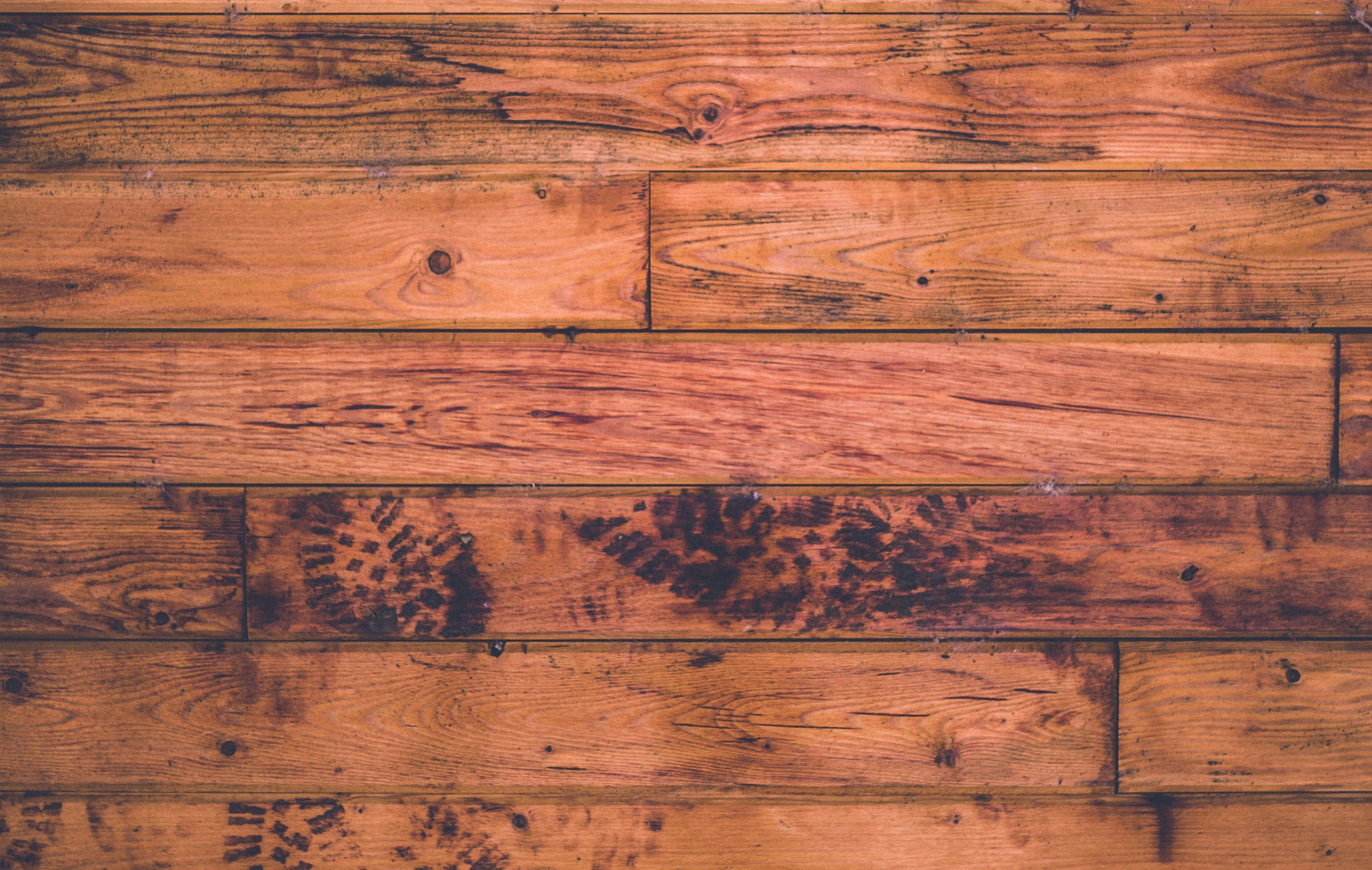 Newcastle, North-East England
Whole class activity (5-8 mins)
On the next few slides, you will see some examples from towns and cities all over the UK where people are encouraging more wildlife to live there. Give a thumbs up if there is room for this in your nearest town or city and a thumbs down if you think there is no room.
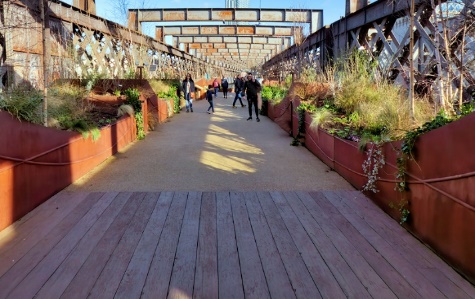 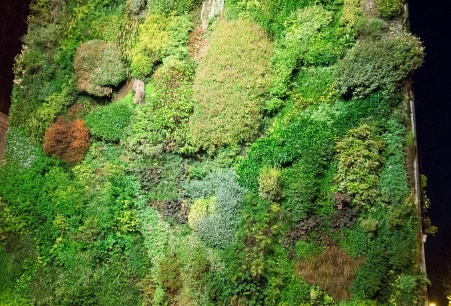 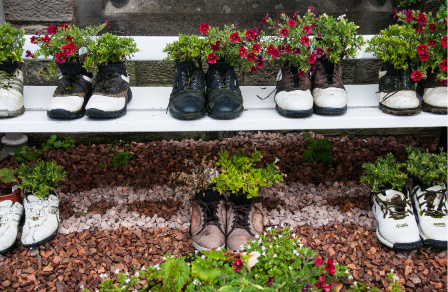 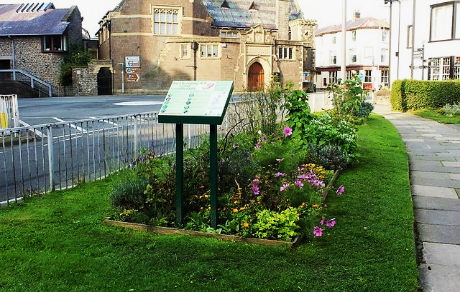 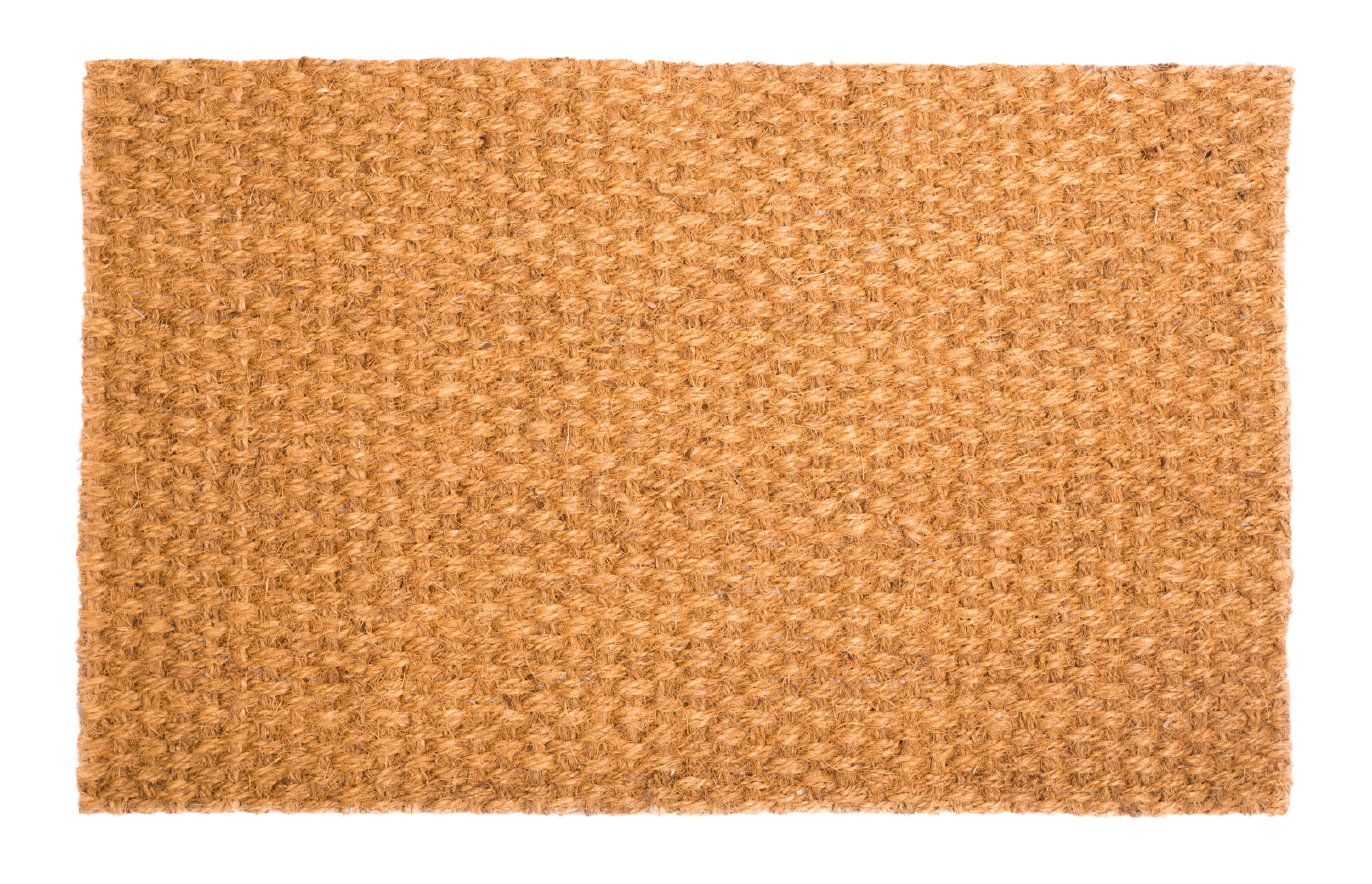 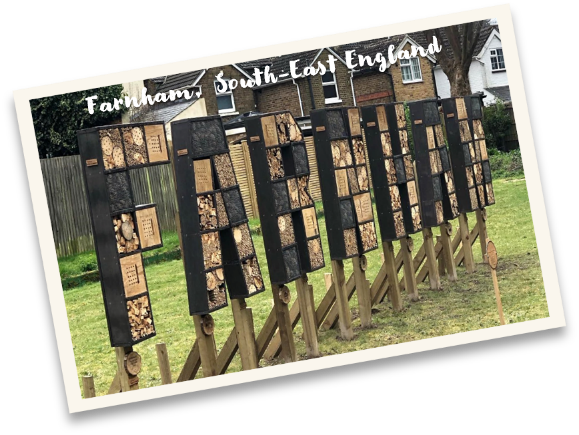 Manchester
North-West England
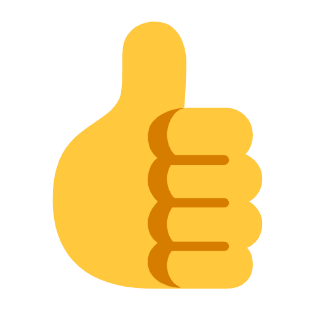 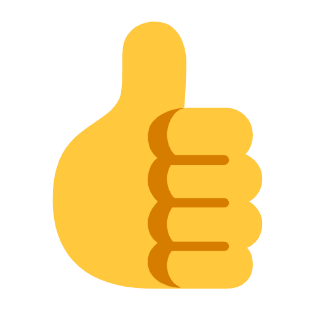 Conwy, north wales
Crediton, South-West England
[Speaker Notes: Images
Microsoft Fluent Emoji
Unsplash
iStock
Canva
https://www.facebook.com/farnhamofficial
https://commons.wikimedia.org/wiki/File:Incredible_edible_-_geograph.org.uk_-_5552099.jpg
https://commons.wikimedia.org/wiki/File:National_Trust_%27Sky_Park%27,_Castlefield_Viaduct,_Manchester_(geograph_7417617).jpg
https://upload.wikimedia.org/wikipedia/commons/c/cd/Living_wall_%2818653257555%29.jpg]
BiodiverCITIES
5
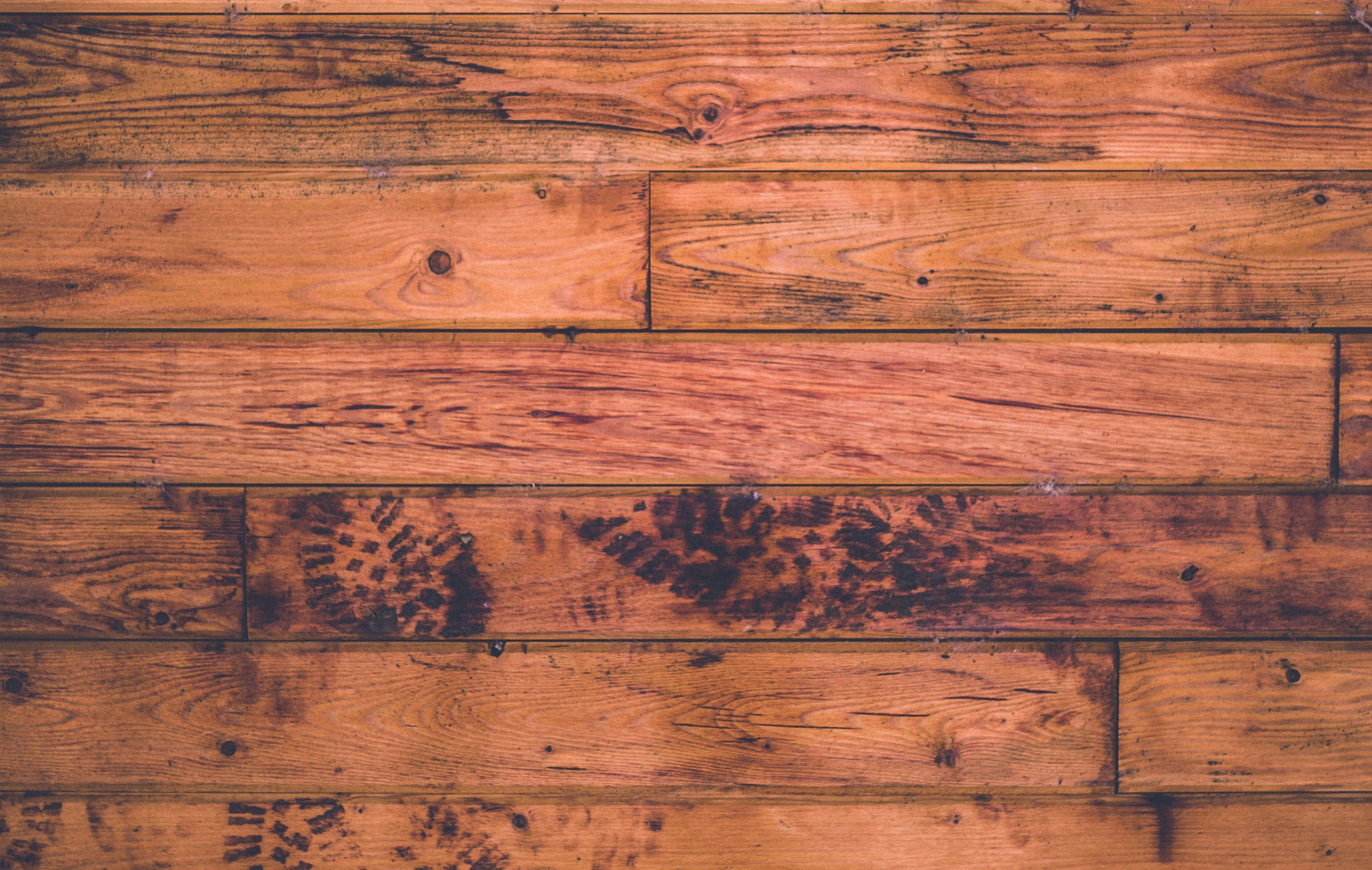 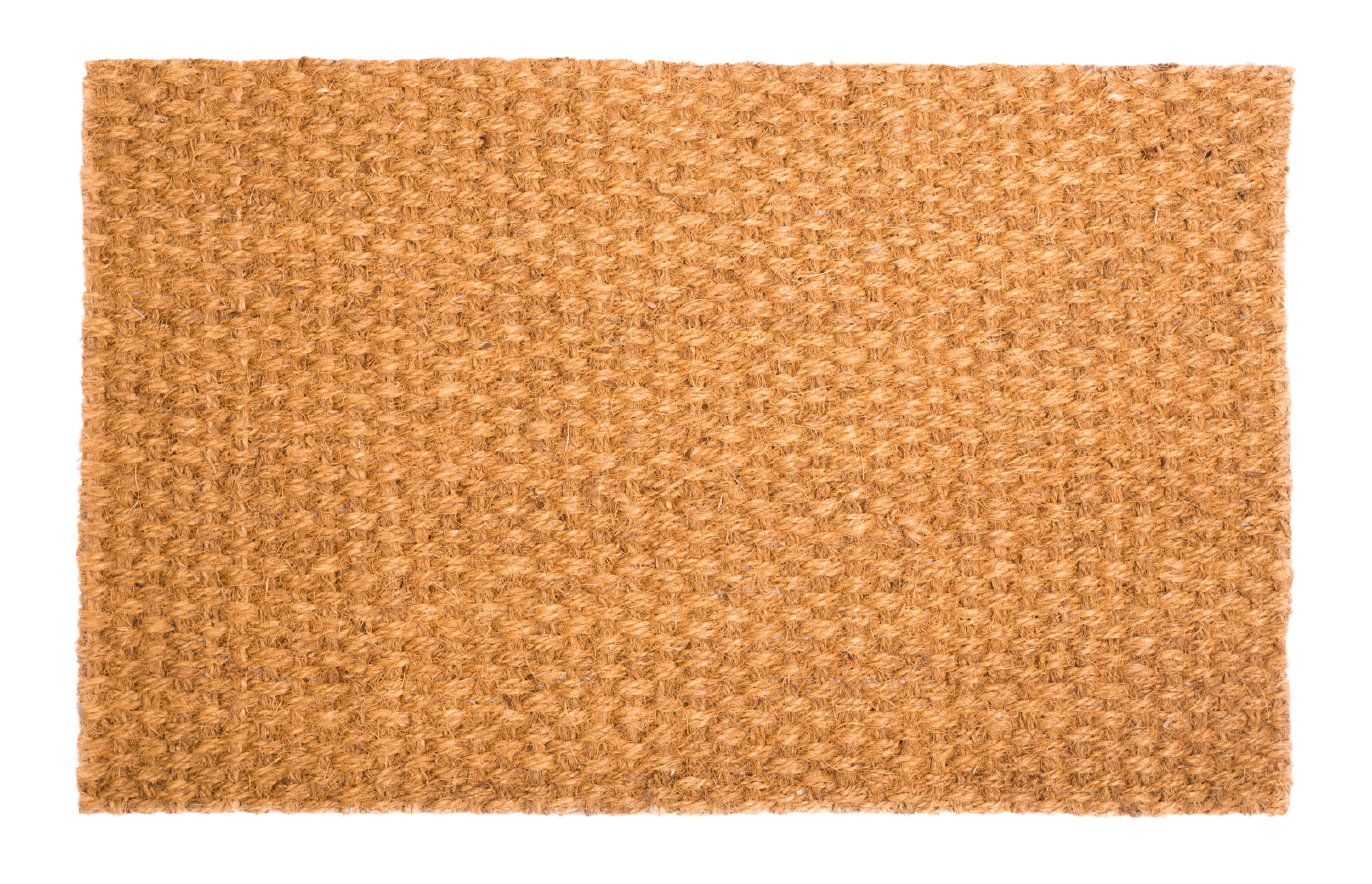 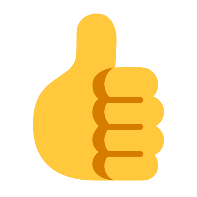 Is there room for this in your local town or city?
Farnham, South-East England
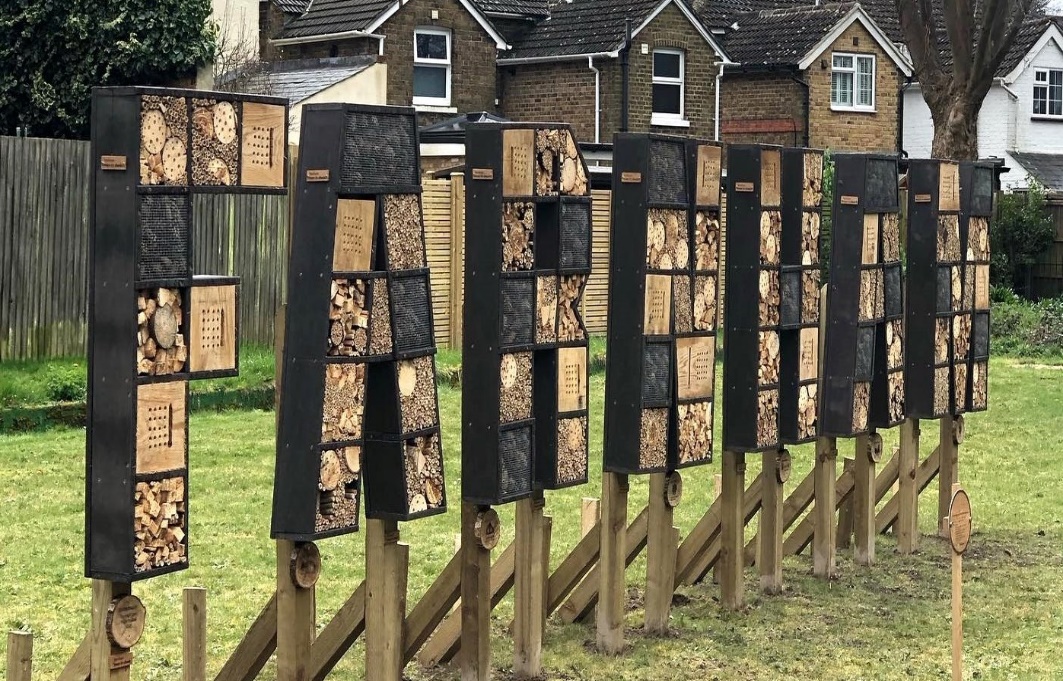 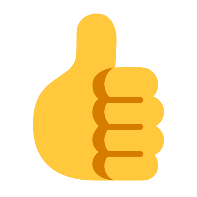 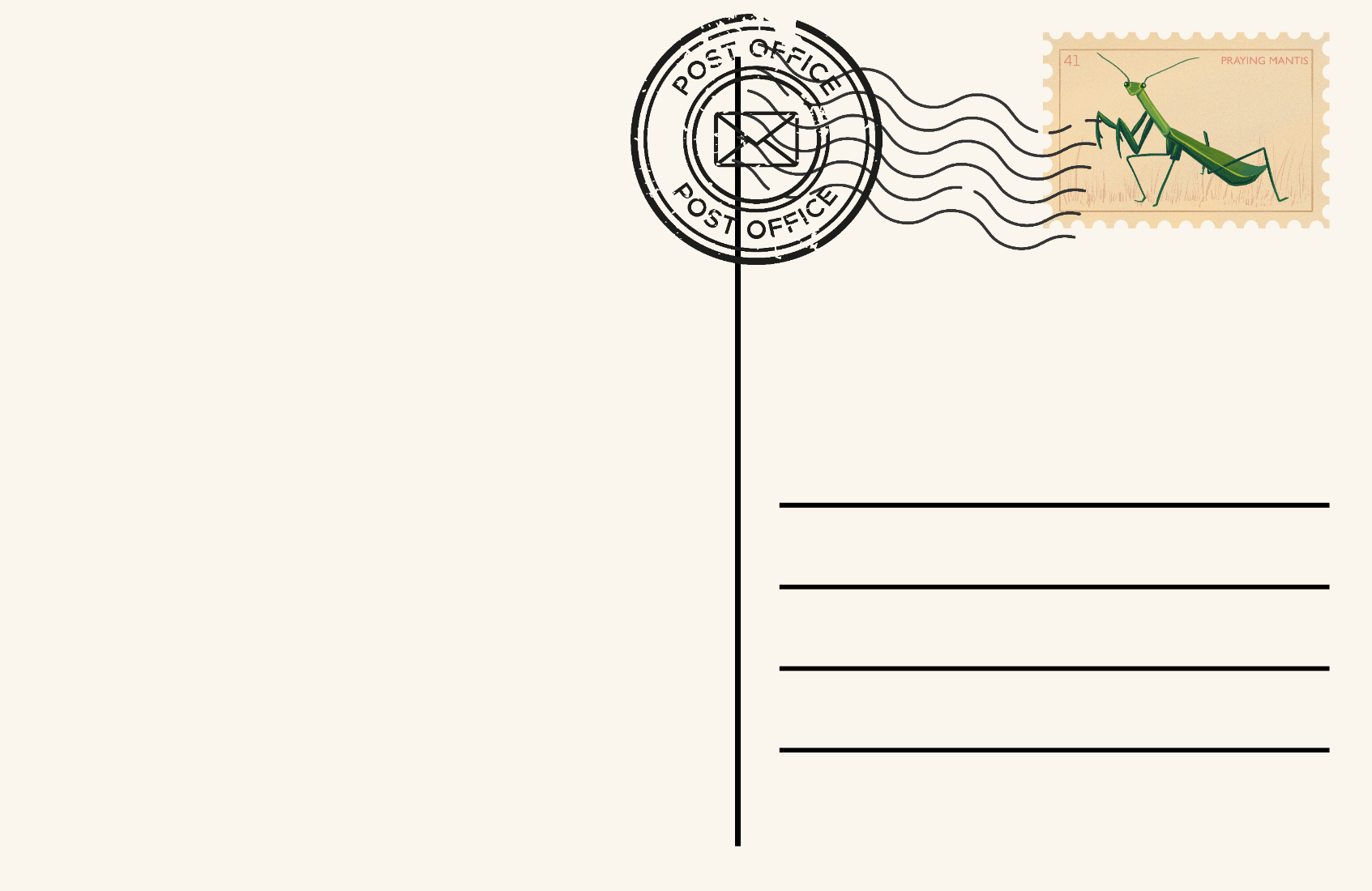 Farnham Town
Council has 
created a bug 
hotel which spells
out the name of 
the town. Bug 
hotels can help
increase the
number of 
insects.
Mayor of Greater
Manchester,
56 Oxford Street,
MANCHESTER.
[Speaker Notes: Images
Microsoft Fluent Emoji
Unsplash
iStock
Canva
https://www.facebook.com/farnhamofficial

References
https://www.bbc.co.uk/news/articles/crg6ez9d9e7o
https://www.greatermanchester-ca.gov.uk/contact/]
BiodiverCITIES
5
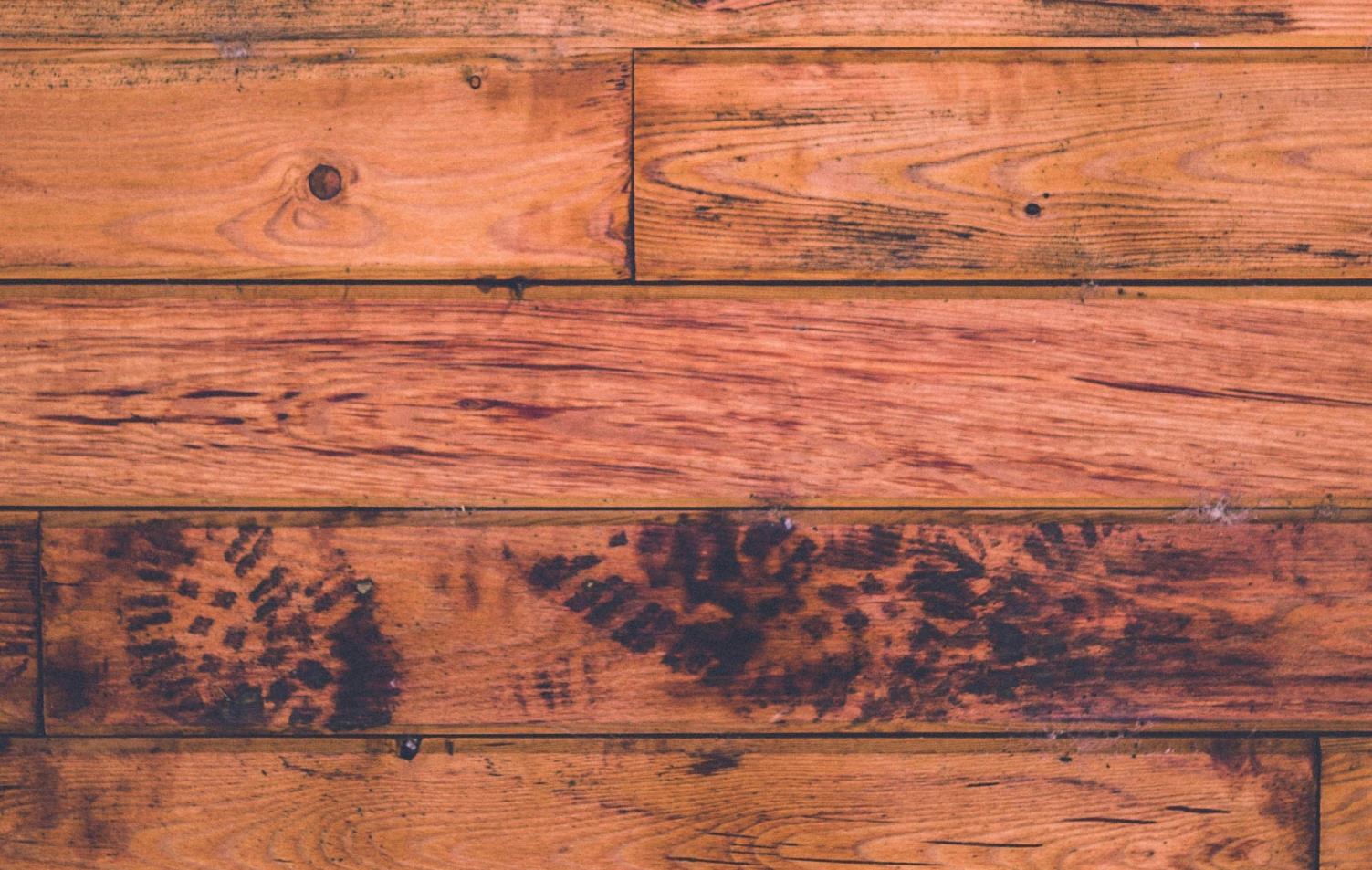 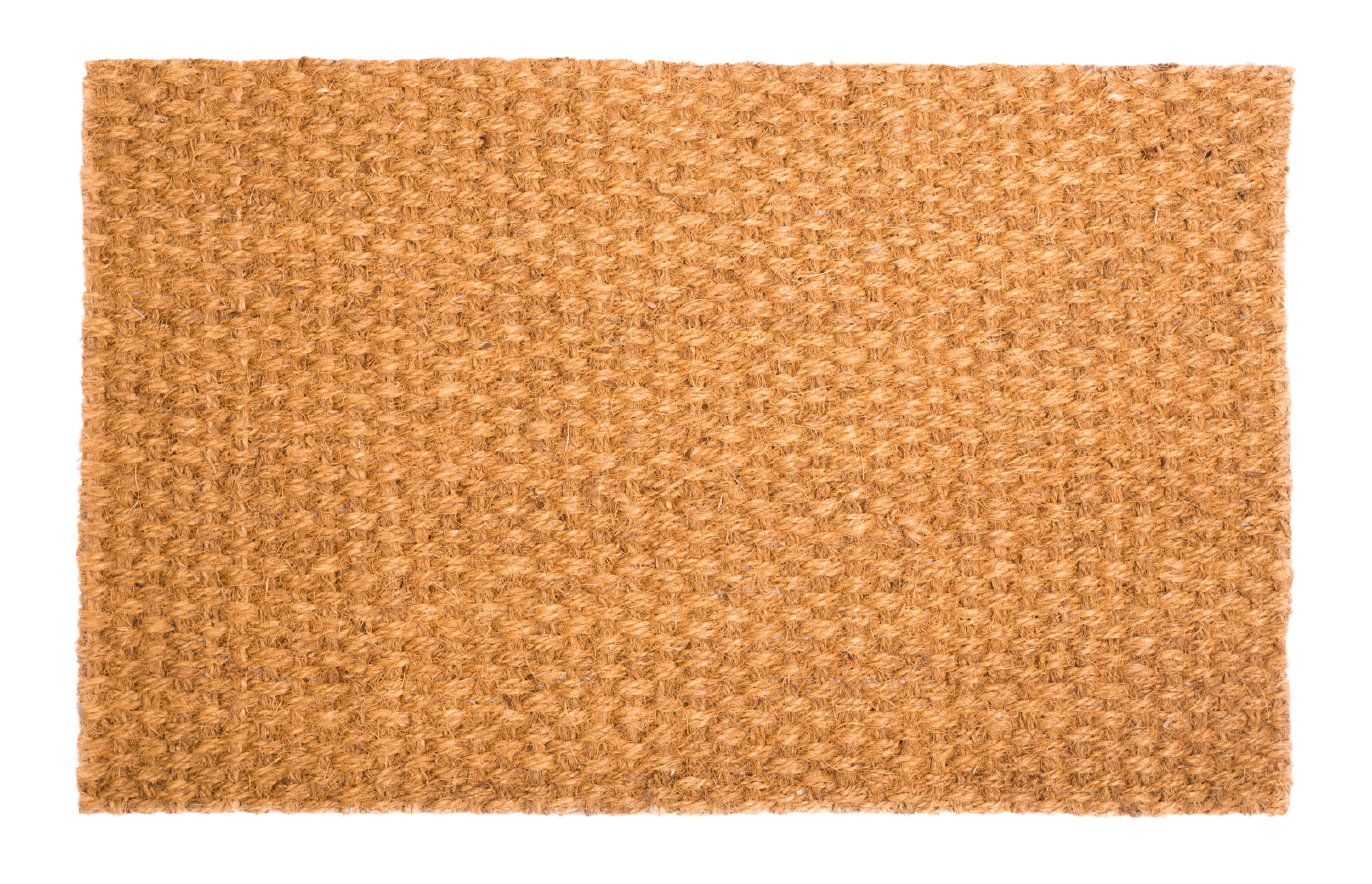 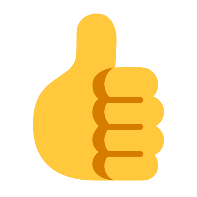 Is there room for this in your local town or city?
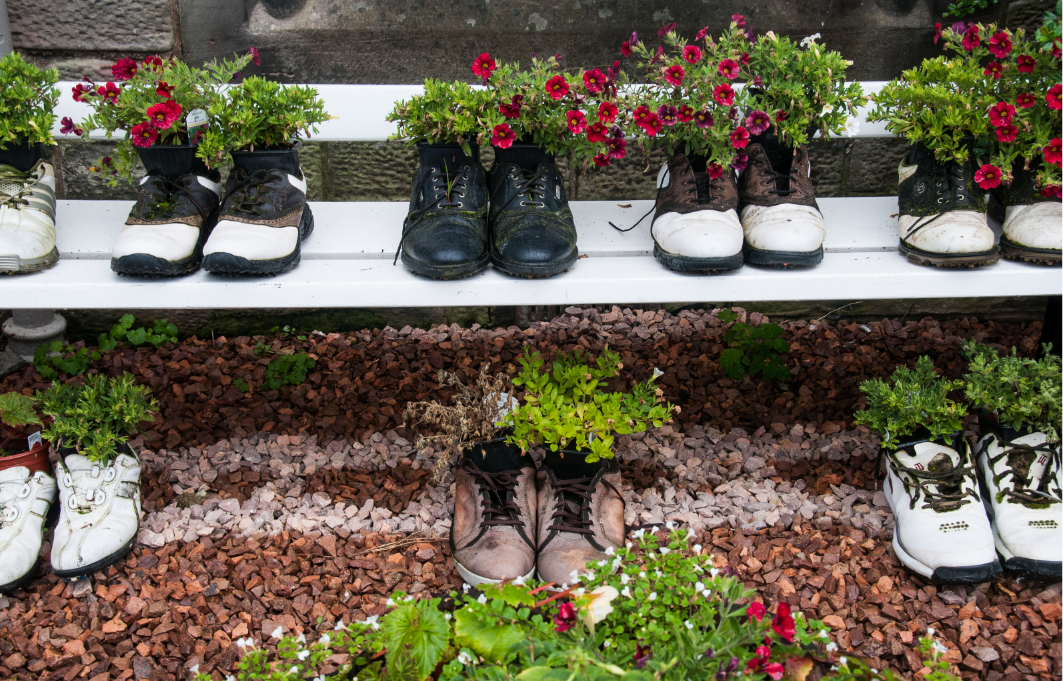 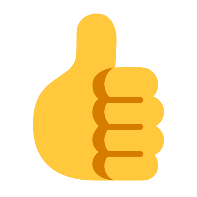 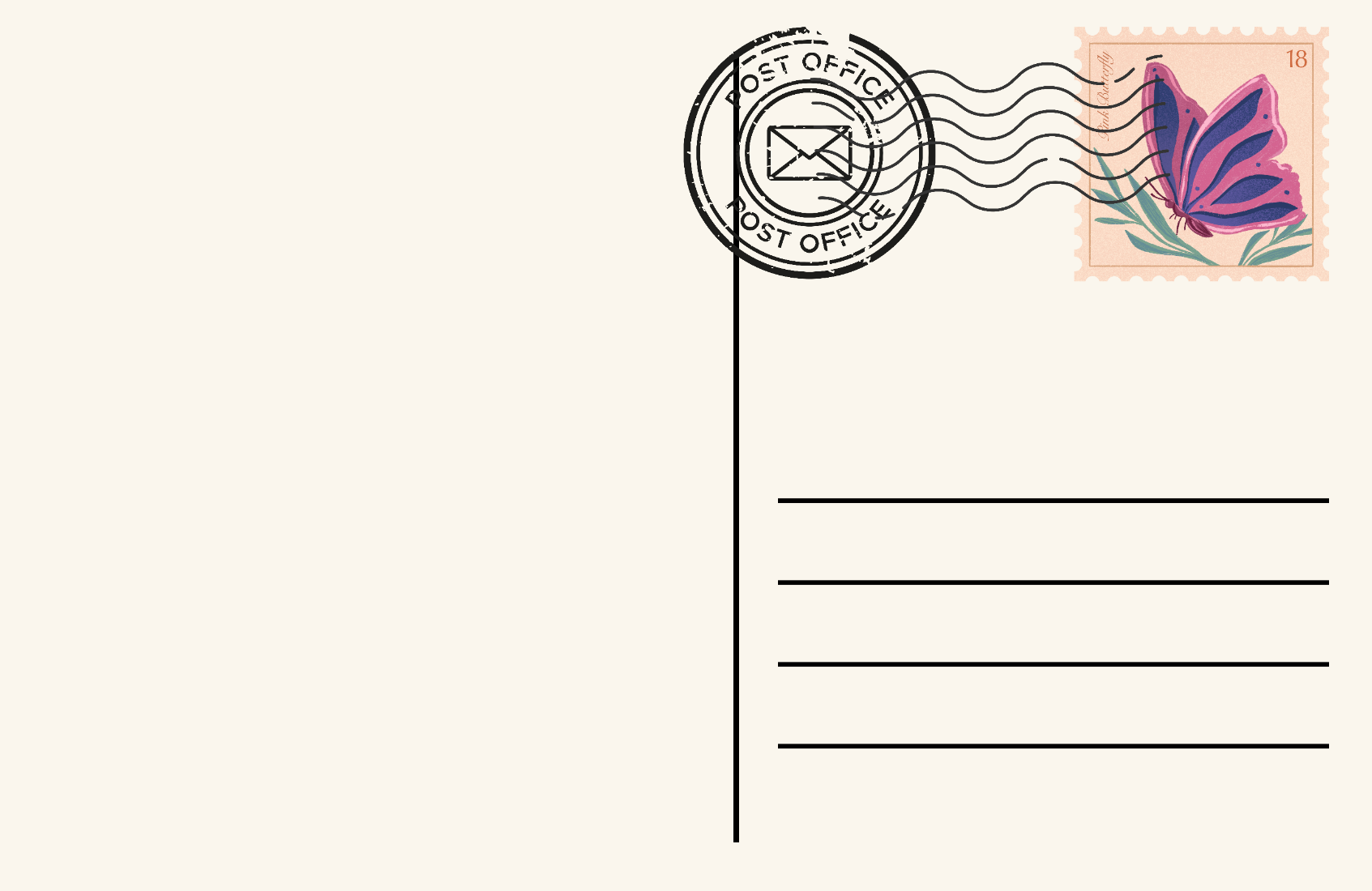 Hayward 
Primary School 
in Crediton has
made planters out
of old shoes, 
which they grow 
flowering plants 
in to encourage 
insect life at their 
school.
Crediton, South-West England
Mayor of Leeds,
1st Floor West,
Civic Hall,
LEEDS.
[Speaker Notes: Images
Microsoft Fluent Emoji
Unsplash
iStock
Canva

References
https://www.creditoncourier.co.uk/news/recycled-shoe-planters-will-brighten-haywards-school-grounds-623236
https://www.leeds.gov.uk/councillors-and-democracy/lord-mayor]
BiodiverCITIES
5
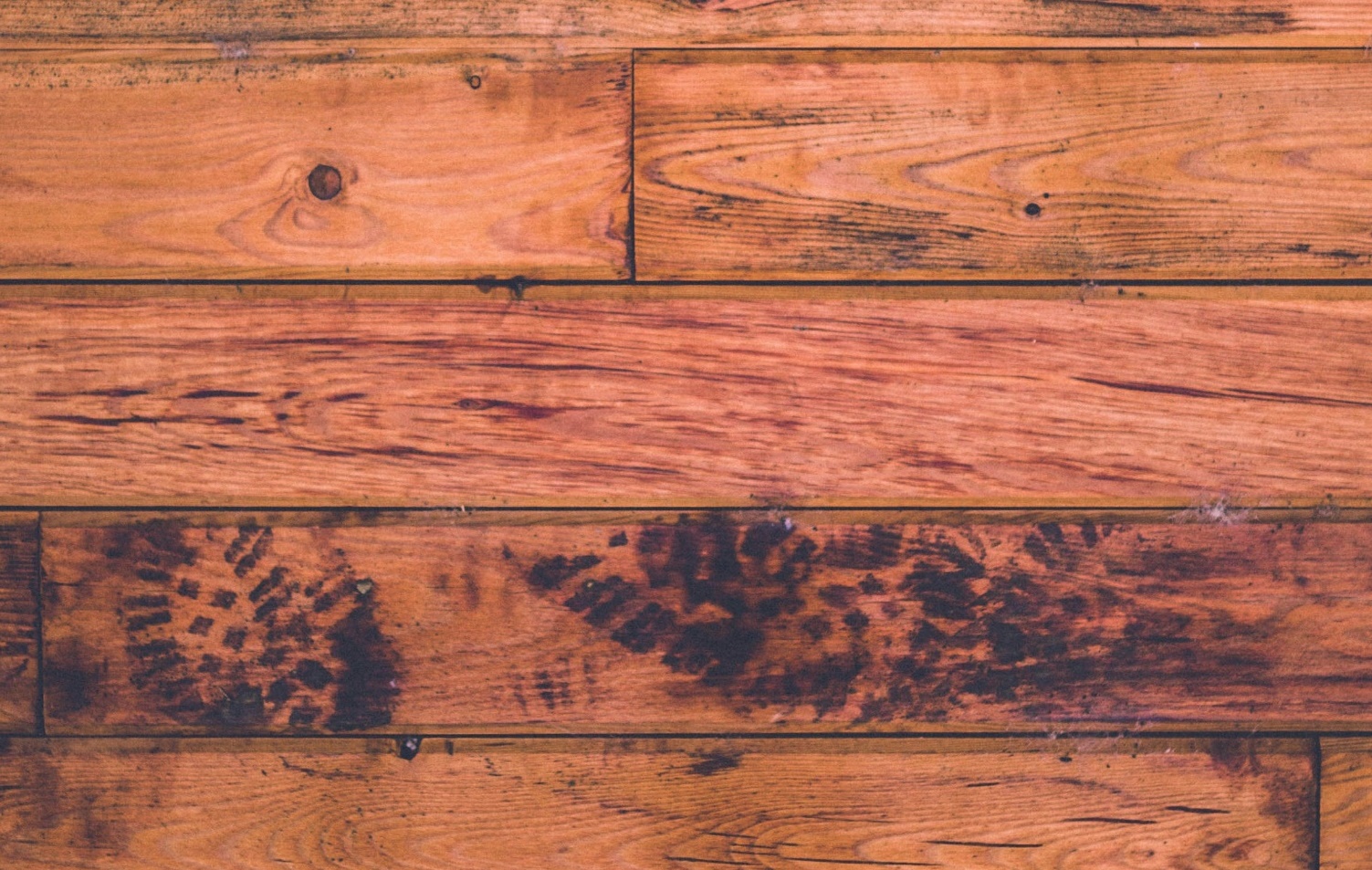 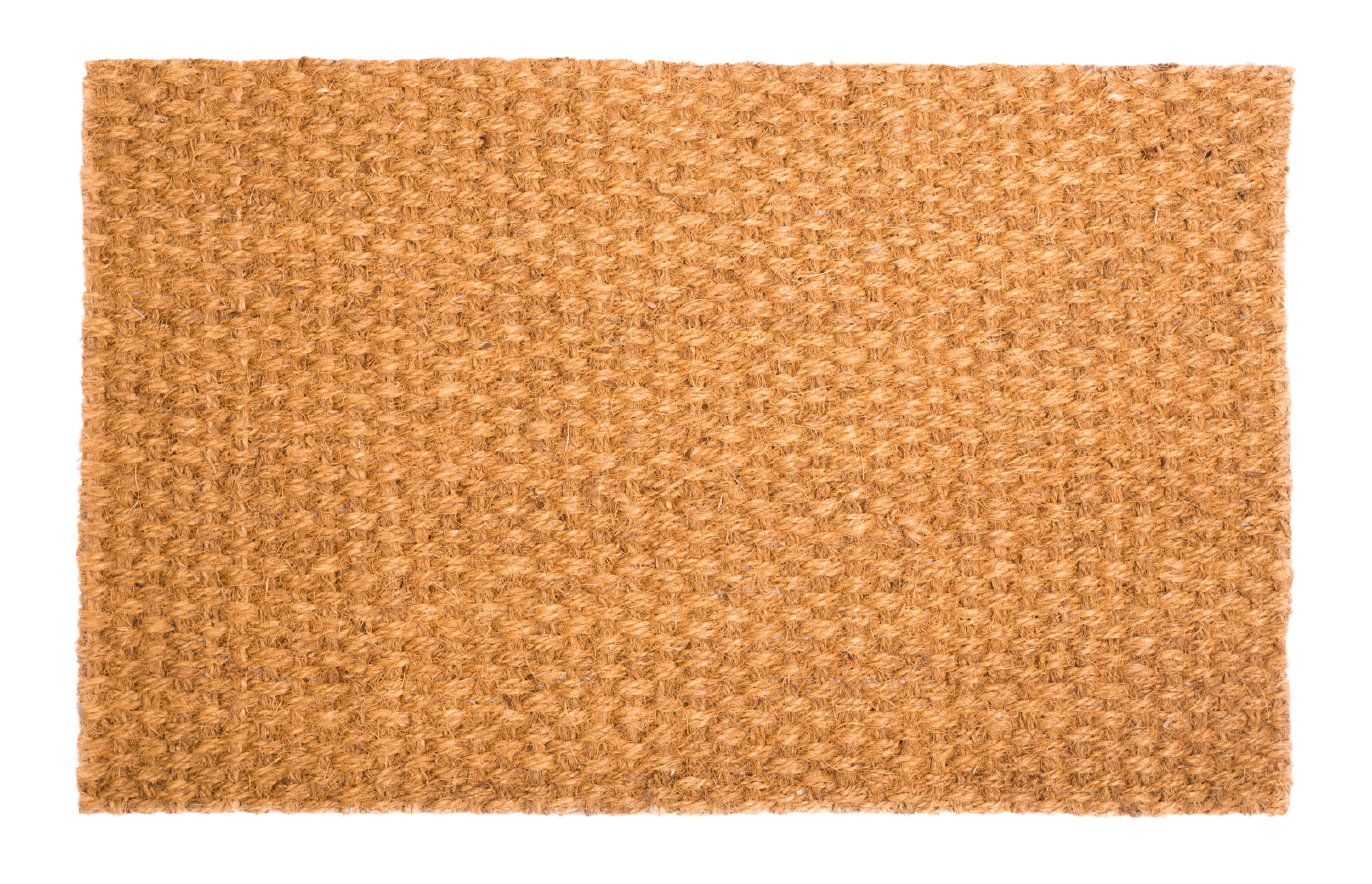 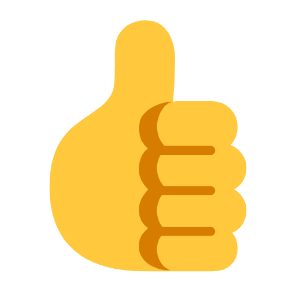 Is there room for this in your local town or city?
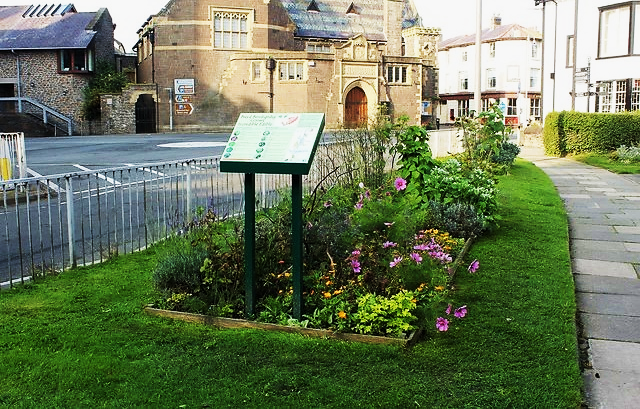 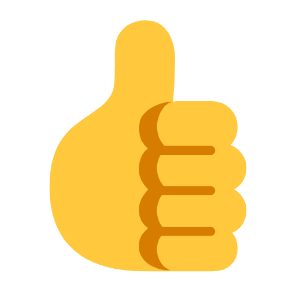 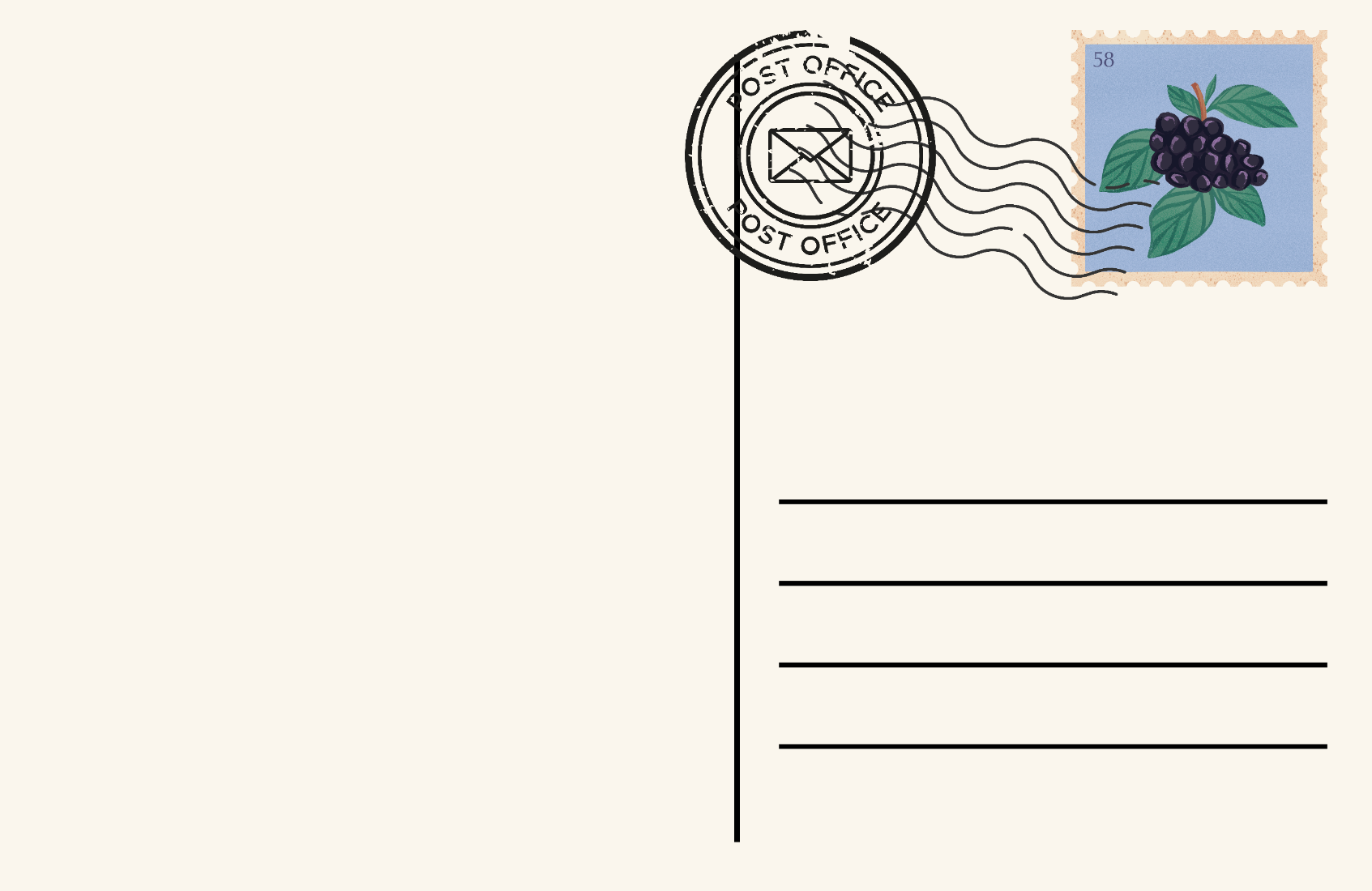 A business 
called Incredible
Edible has a
group in Conwy
that has made
flower, herb,
fruit and
vegetable beds in
patches all over
the town.
Conwy, North Wales
Mayor of
Nottingham,
Council House,
NOTTINGHAM.
[Speaker Notes: Images
Microsoft Fluent Emoji
Unsplash
iStock
Canva
https://commons.wikimedia.org/wiki/File:Incredible_edible_-_geograph.org.uk_-_5552099.jpg

References
https://www.incredibleedible.org.uk/what-we-do/
https://www.nottinghamcity.gov.uk/your-council/about-the-council/councillors-and-leadership/the-lord-mayor-of-nottingham/]
BiodiverCITIES
5
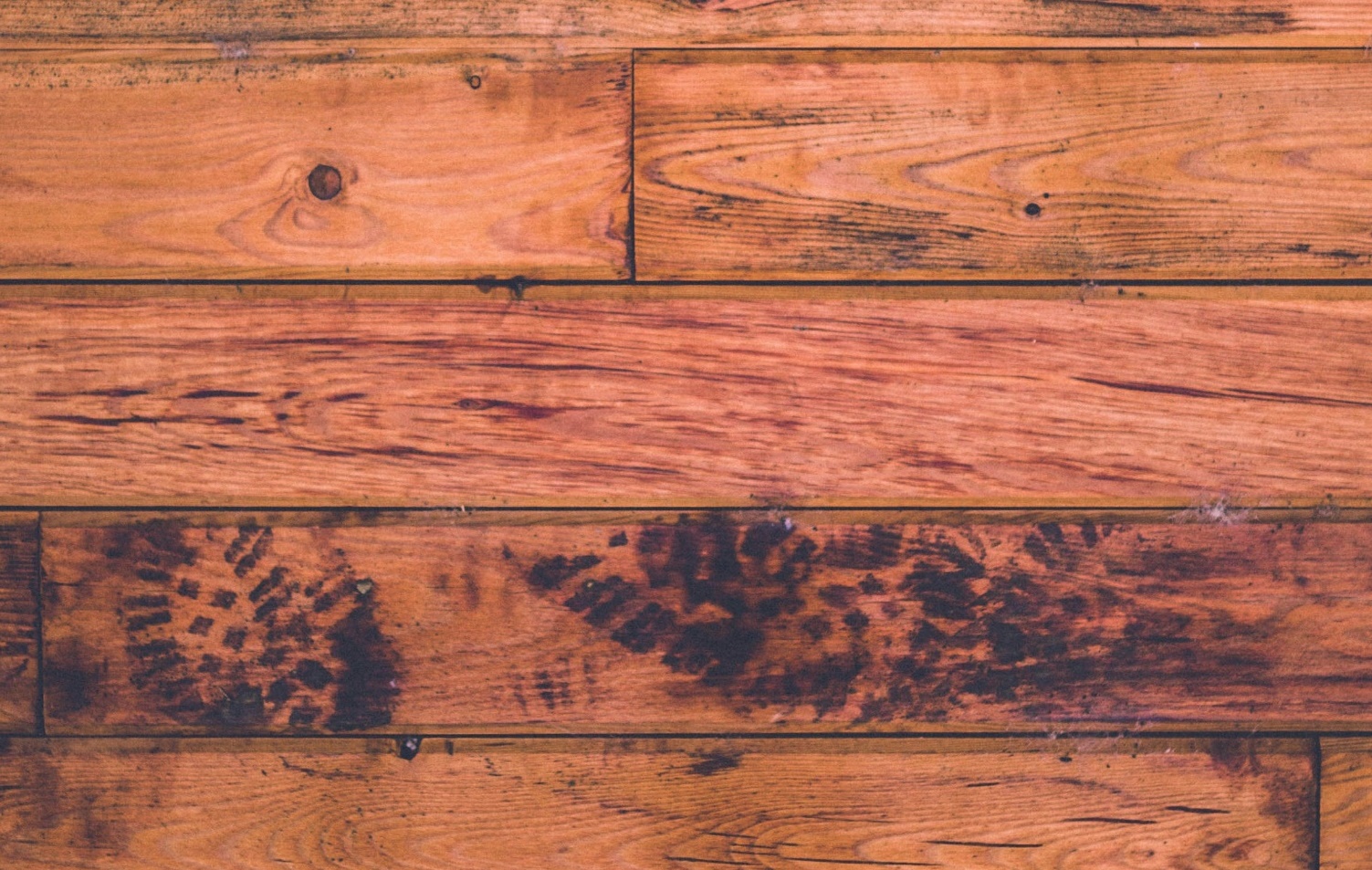 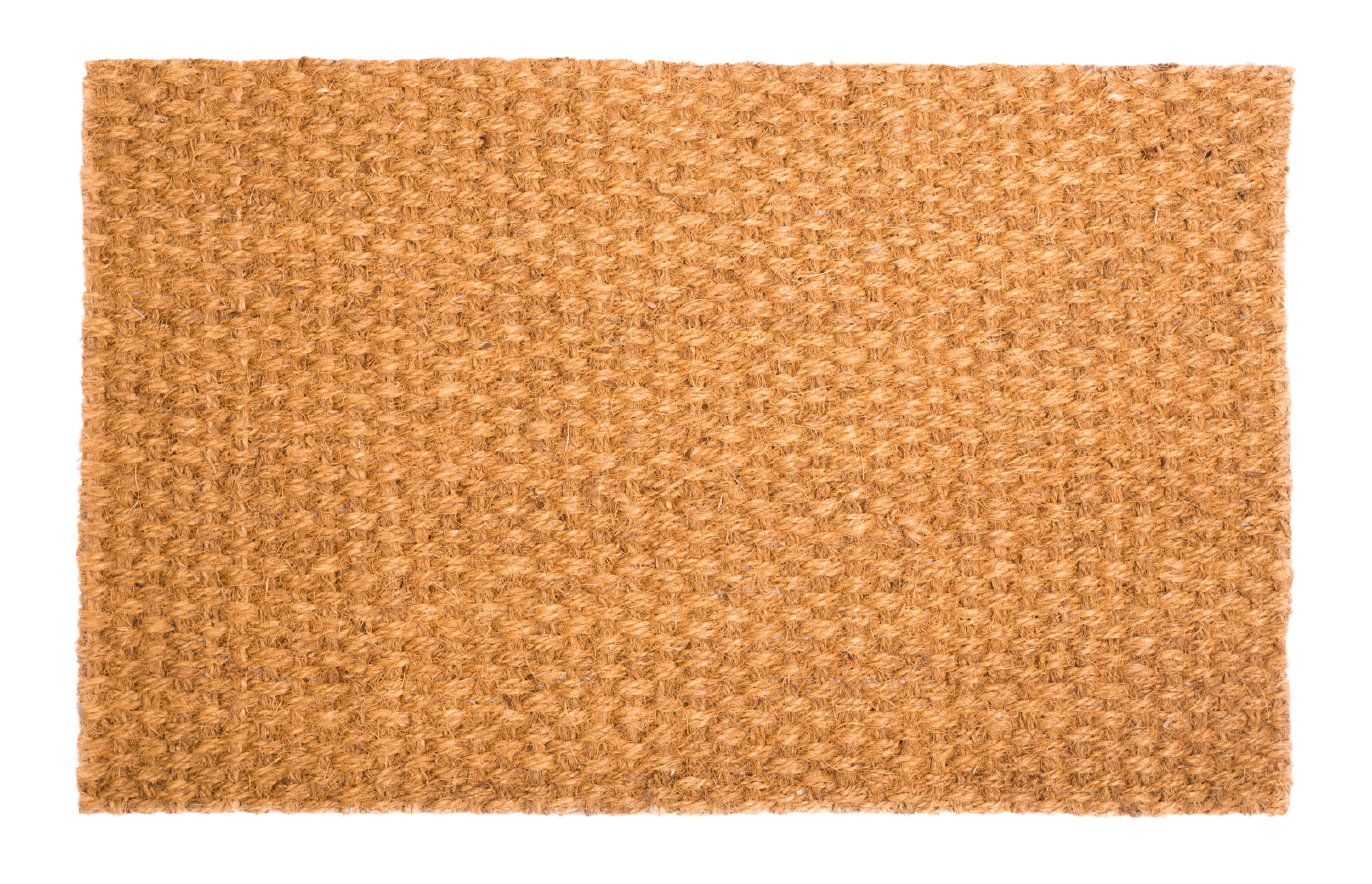 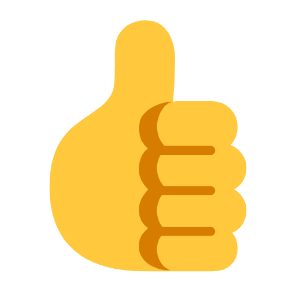 Is there room for this in your local town or city?
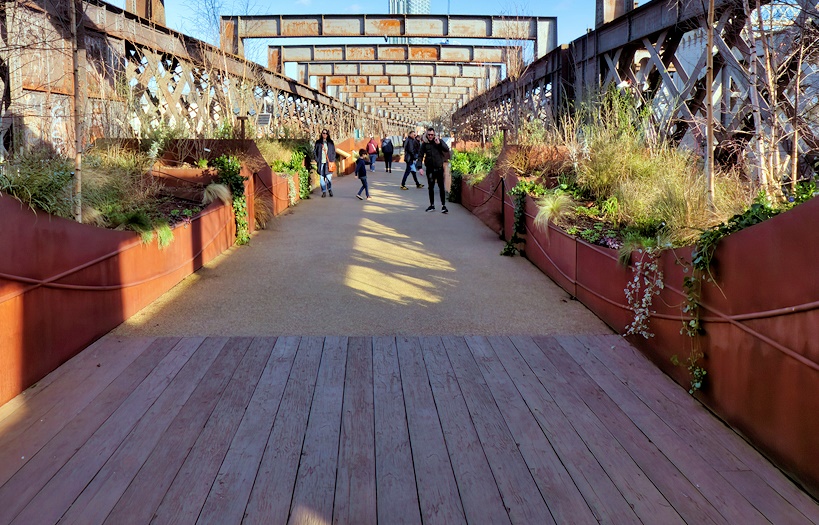 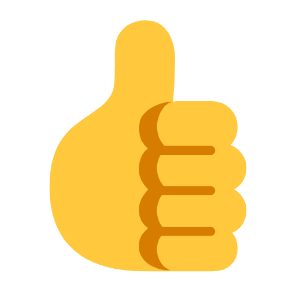 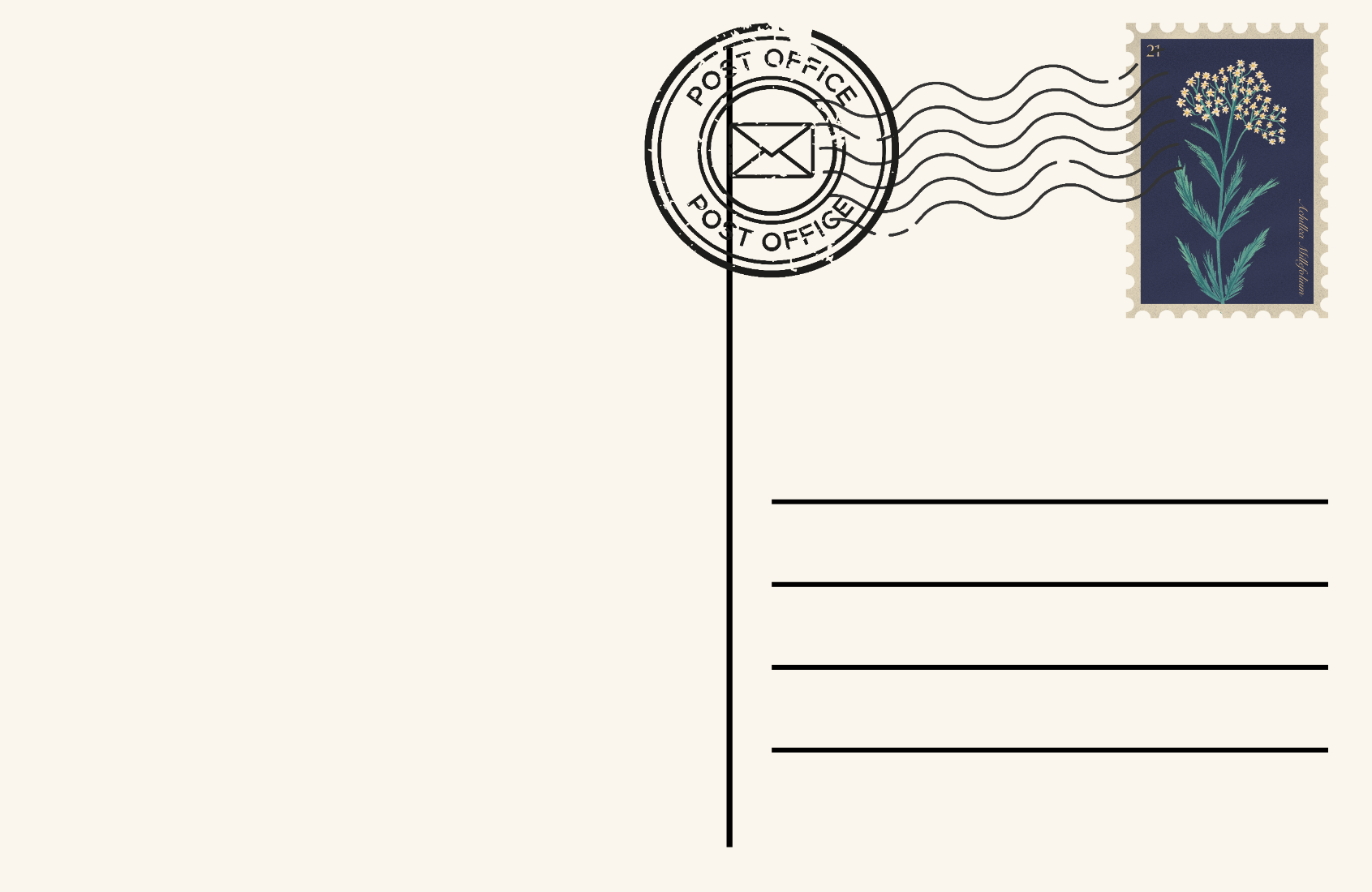 An unused 
railway bridge 
in Manchester
 (Castlefield
Viaduct) has been
 turned into a
city garden space
to increase 
wildlife in the 
city.
Manchester
North-West England
Mayor of London,
City Hall,
Kamal Chunchie Way,
LONDON.
[Speaker Notes: Images
Microsoft Fluent Emoji
Unsplash
iStock
Canva
https://commons.wikimedia.org/wiki/File:National_Trust_%27Sky_Park%27,_Castlefield_Viaduct,_Manchester_(geograph_7417617).jpg

References
https://www.nationaltrust.org.uk/visit/cheshire-greater-manchester/castlefield-viaduct
https://www.london.gov.uk/who-we-are/what-mayor-does/contact-city-hall-or-mayor]
BiodiverCITIES
5
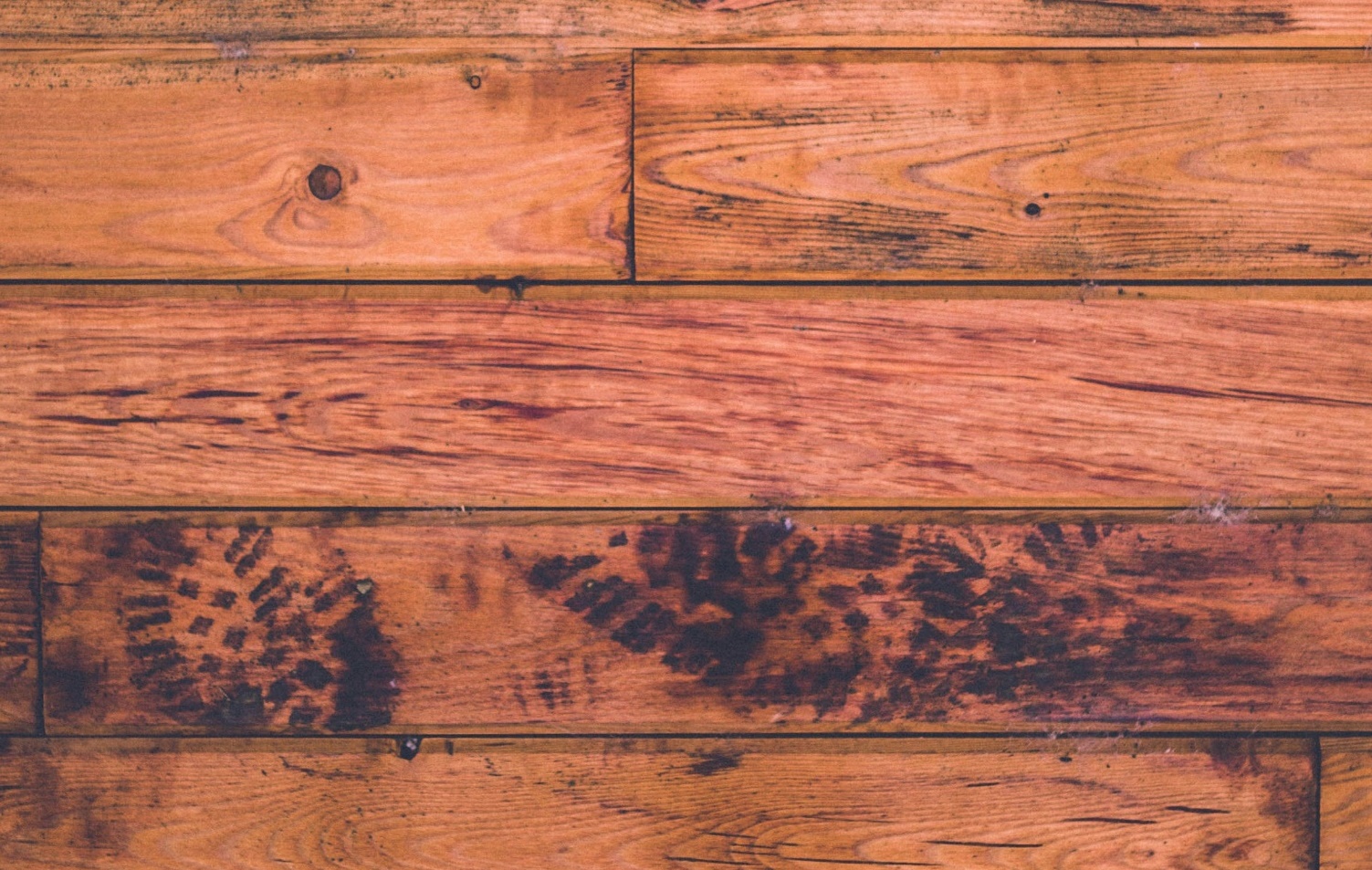 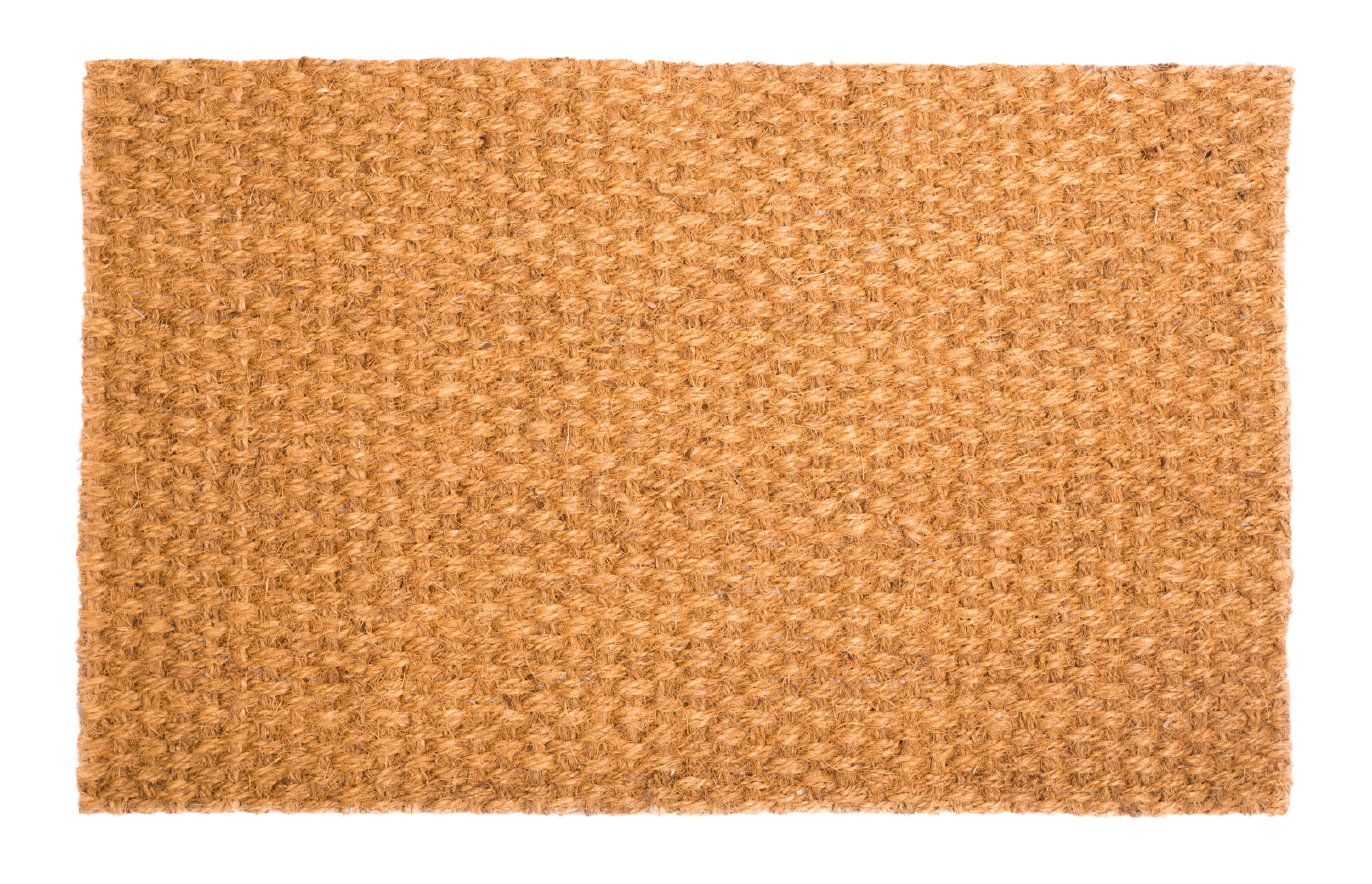 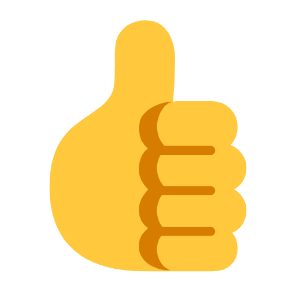 Is there room for this in your local town or city?
Newcastle, North-East England
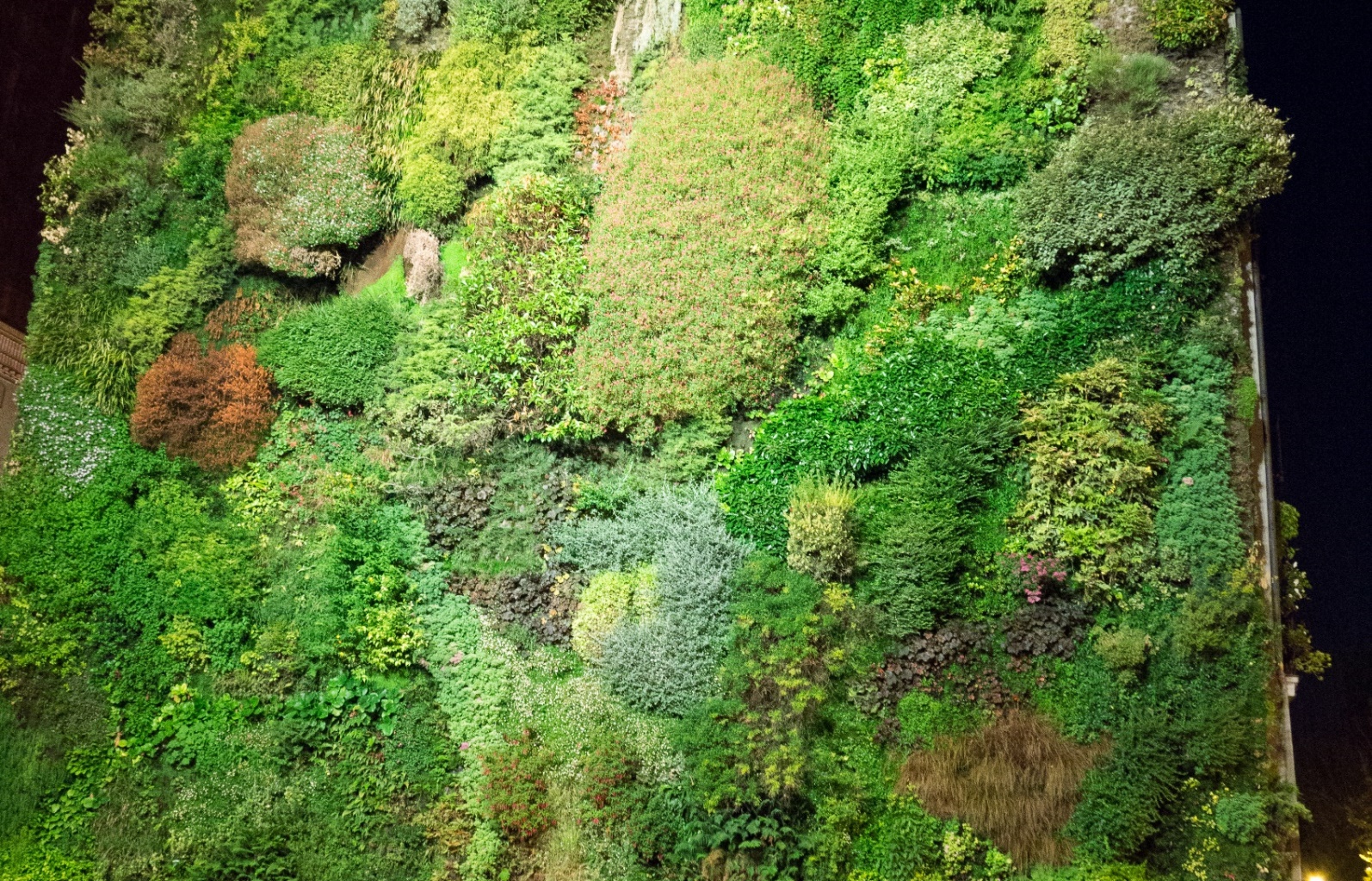 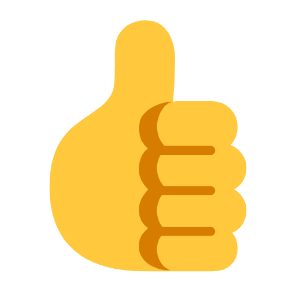 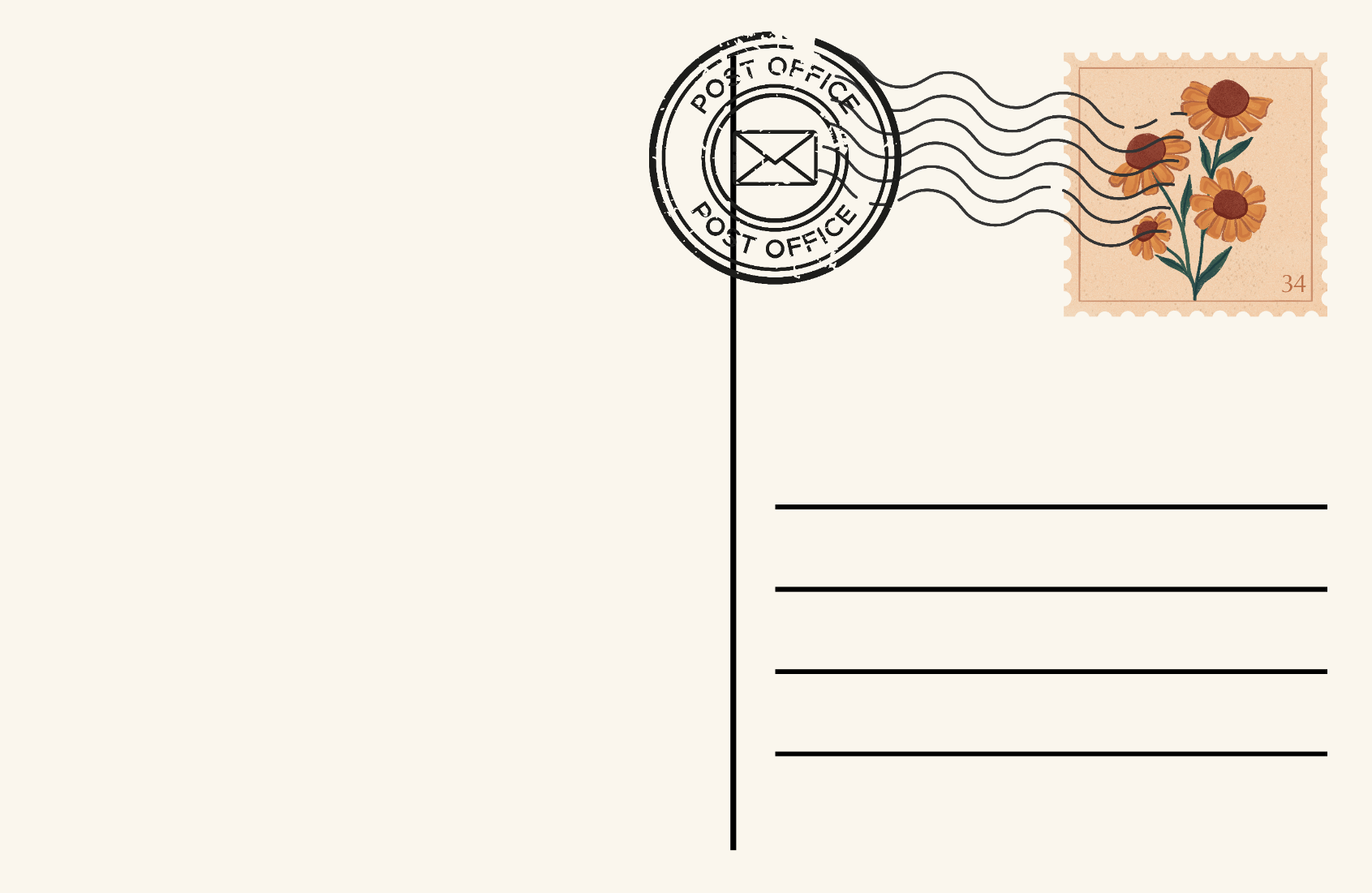 In Newcastle,
there is a living 
wall of plants 
growing on the 
side of a 
supermarket 
building to 
increase plant 
and insect life.
Mayor of Exeter,
Civic Centre,
Paris Street,
EXETER.
[Speaker Notes: Images
Microsoft Fluent Emoji
Unsplash
iStock
https://upload.wikimedia.org/wikipedia/commons/c/cd/Living_wall_%2818653257555%29.jpg

References
https://www.chroniclelive.co.uk/news/north-east-news/newcastles-marks--spencer-store-8947375
https://exeter.gov.uk/council-and-democracy/contact-us/contact-us/]
Reconnecting with nature
6
Individual reflection (3-4 mins)
On the next slide, you will see a tally chart with some different ways that you can encourage more wildlife in your school. Draw this on a whiteboard in the classroom or head outside to draw it on the playground using chalk…
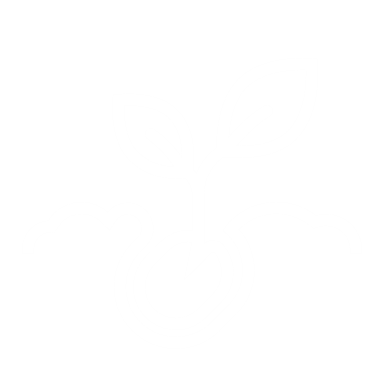 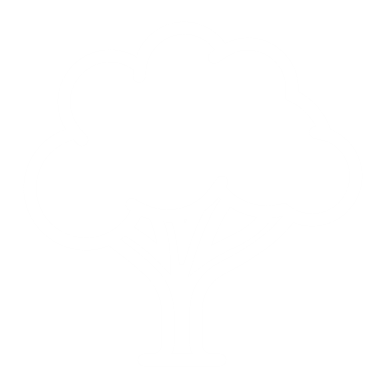 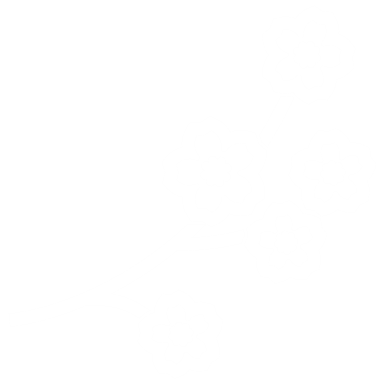 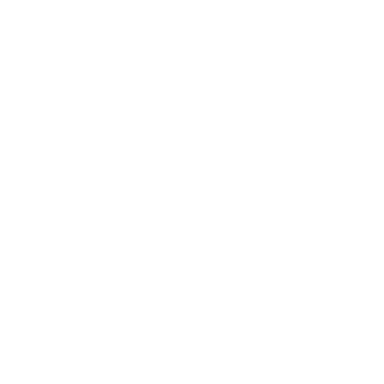 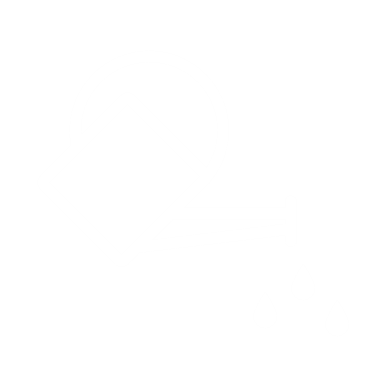 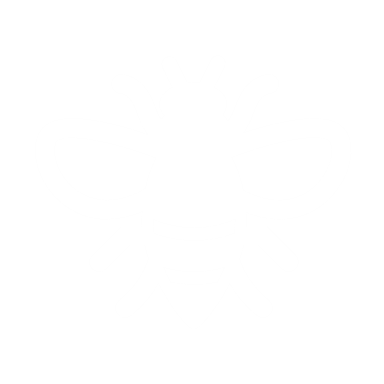 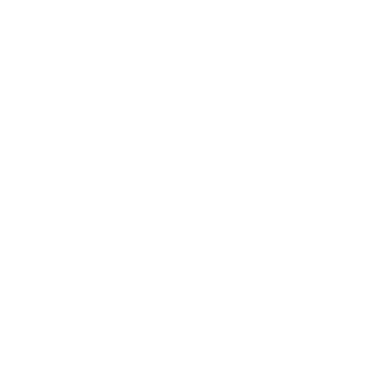 [Speaker Notes: Images
Unsplash
Microsoft Office Icons

References
https://www.besa.org.uk/key-uk-education-statistics
https://www.eco-schools.org.uk/ten-topics/]
Reconnecting with nature
6
Set up a bug hotel
Make recycled planters
Challenge 
(2 mins)
If you go outside to make your tally chart, why not use sticks to share your vote?
Plant fruit and vegetables
Plant more wildflowers
Grow a living wall
[Speaker Notes: Images
Unsplash

References
https://www.besa.org.uk/key-uk-education-statistics
https://www.eco-schools.org.uk/ten-topics/]
Now’s your chance to vote on: “Would you like more wildlife in your towns and cities?”
Yes
I would enjoy seeing greener towns and cities with more animals in them.
Yes, I think more wildlife in towns and cities can make the Earth healthier.
We should be more comfortable being around wildlife.
I think I would feel scared of wildlife in towns and cities.
Wildlife might cause problems in towns and cities.
I don’t like the look of plants growing in towns and cities.
No
Ready to join the national conversation?
Please click here to cast votes and share views on this topic. Your opinions will then be passed on to leaders and changemakers around the UK.
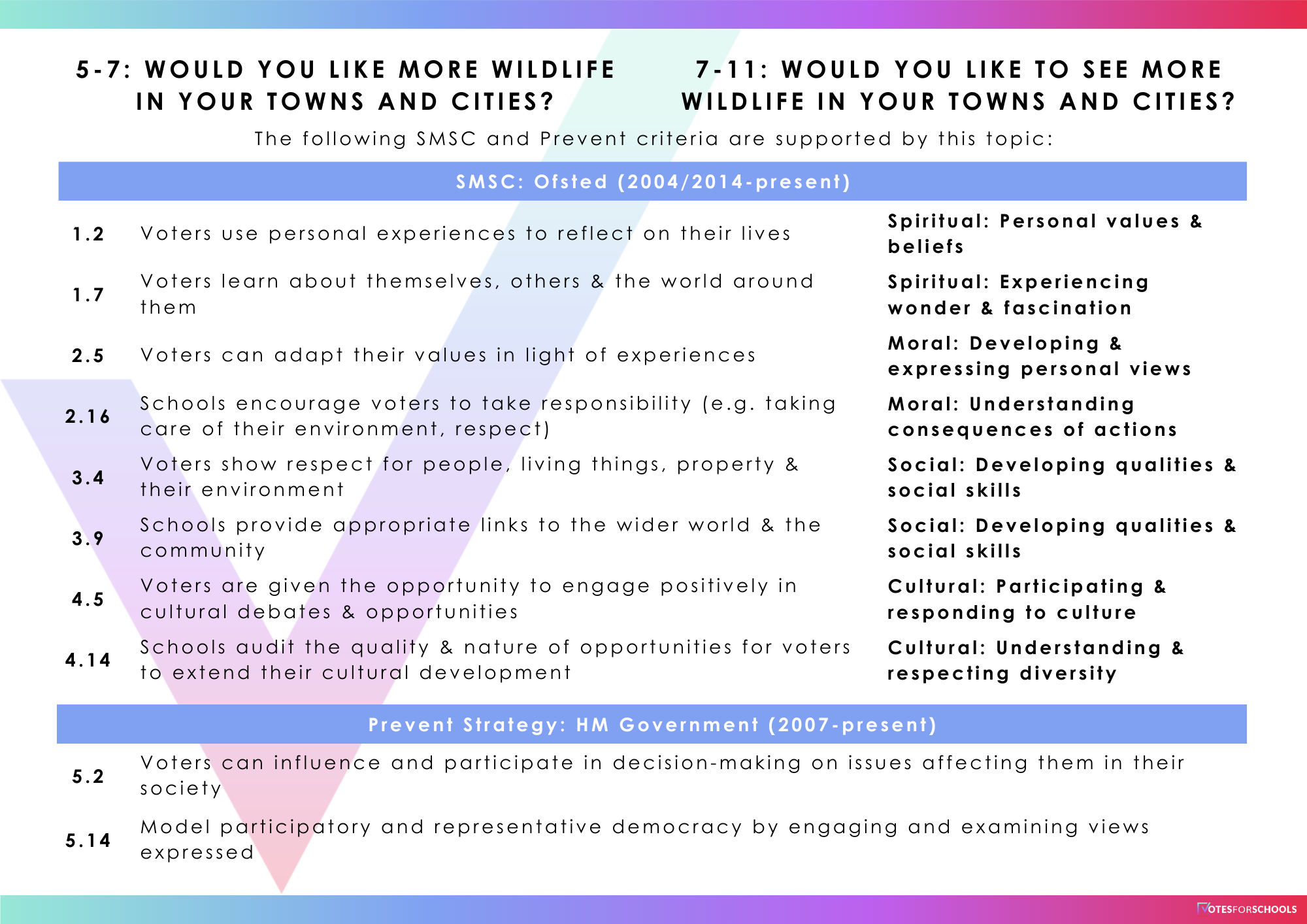 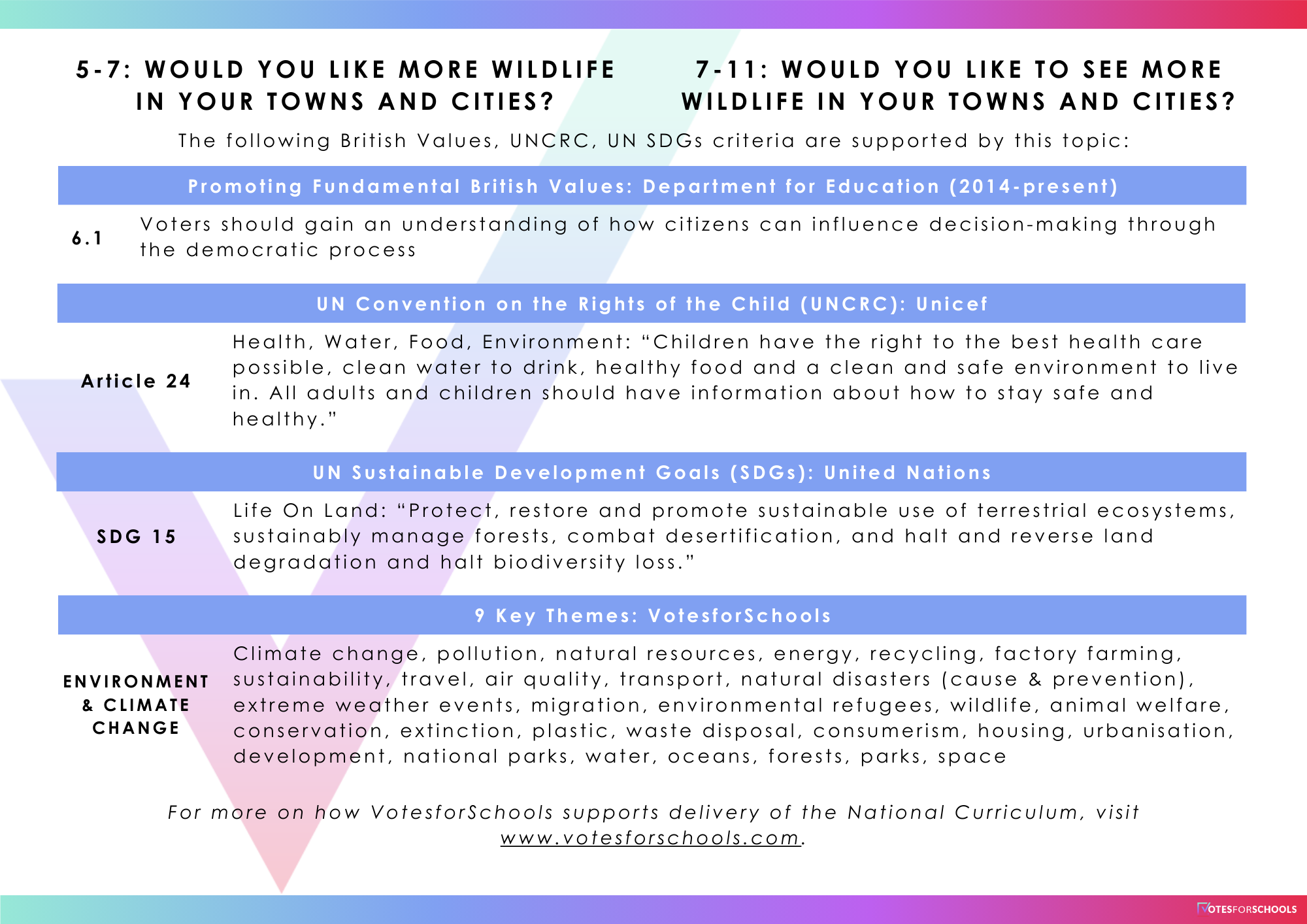 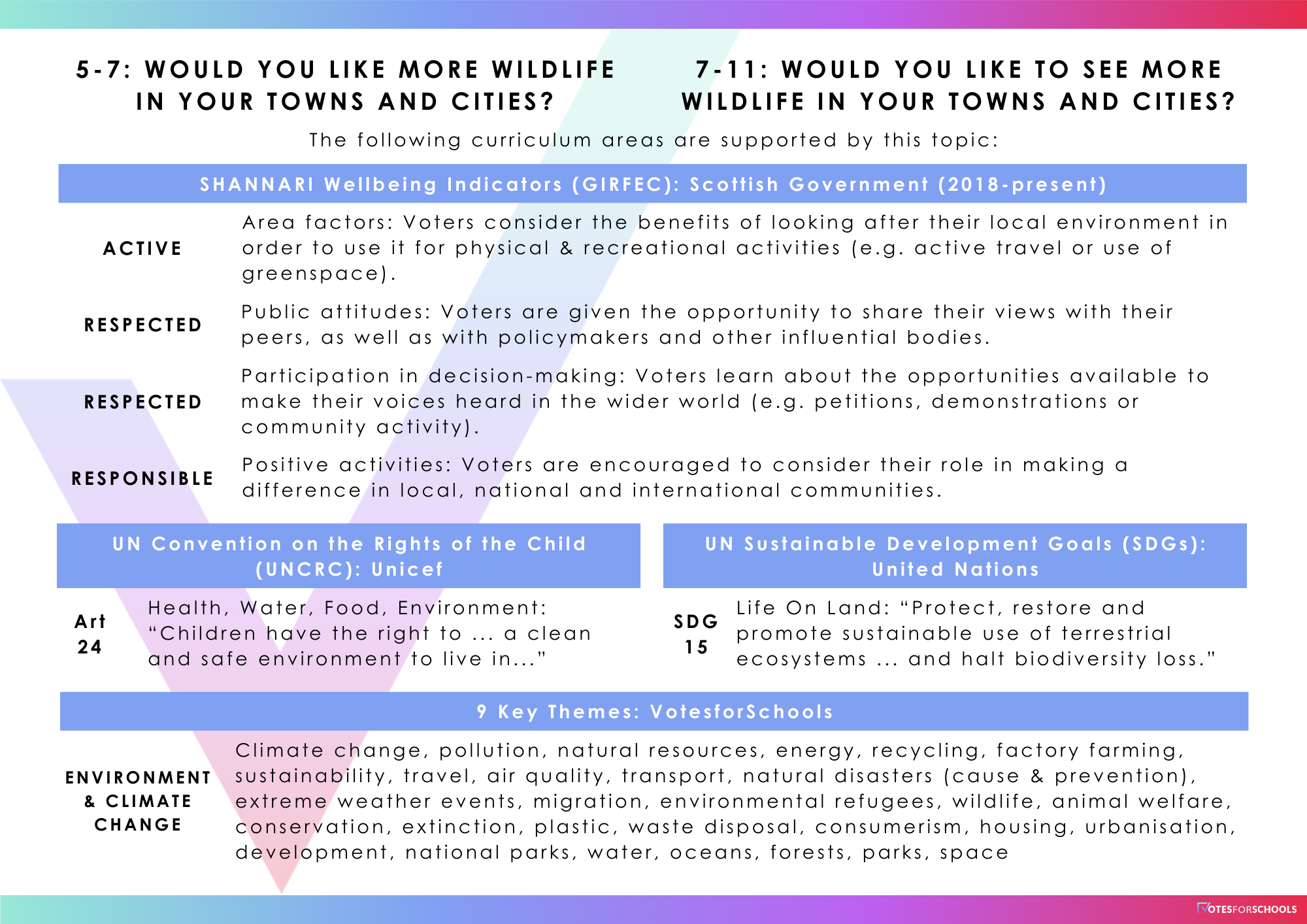 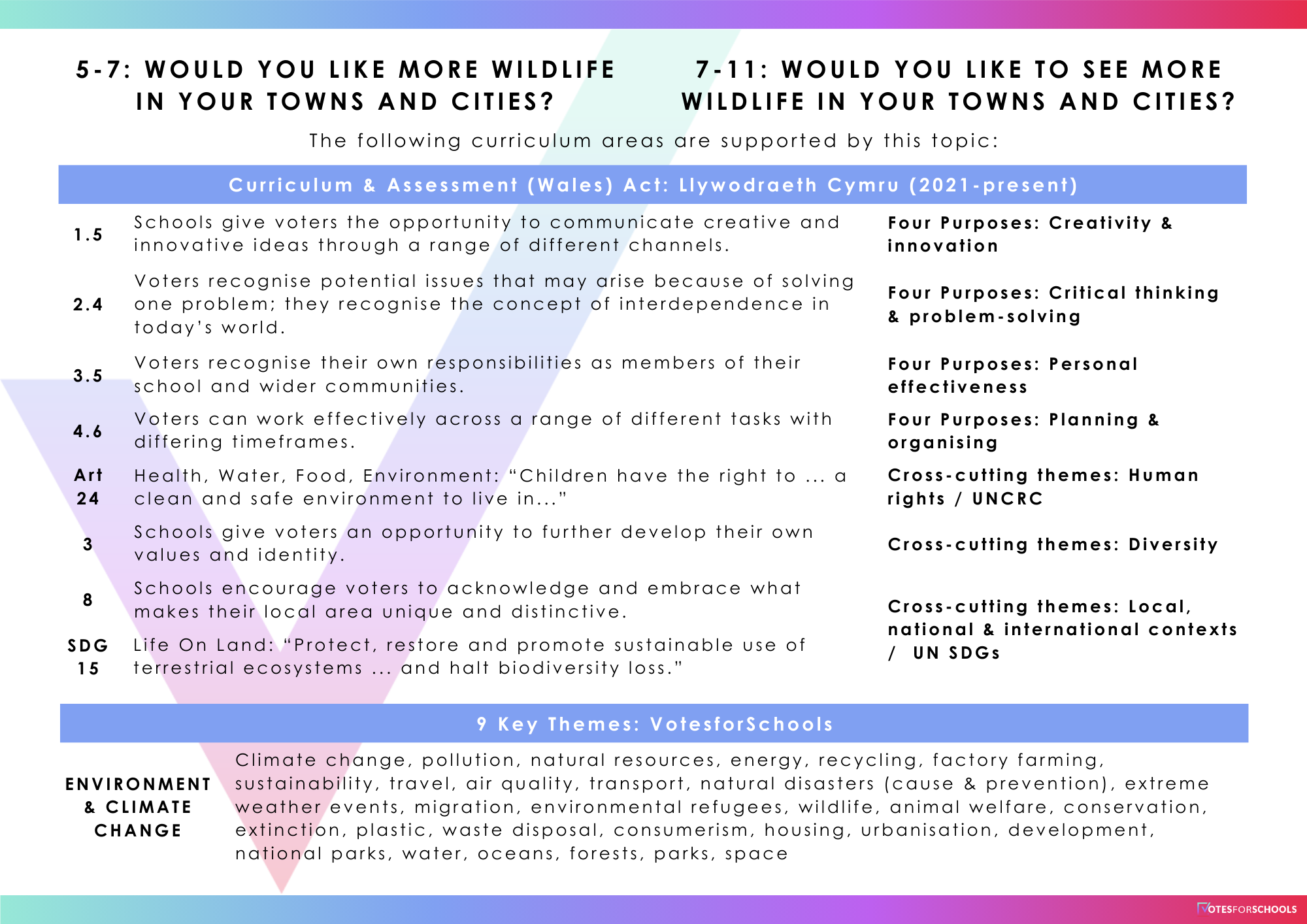 [Speaker Notes: Survey link: https://www.surveymonkey.com/r/VfS-Earth-Day-vote]